Проводятся защита кандидатские и докторские диссертации.
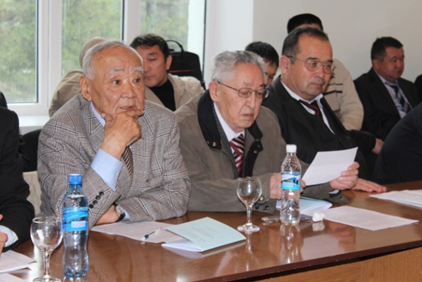 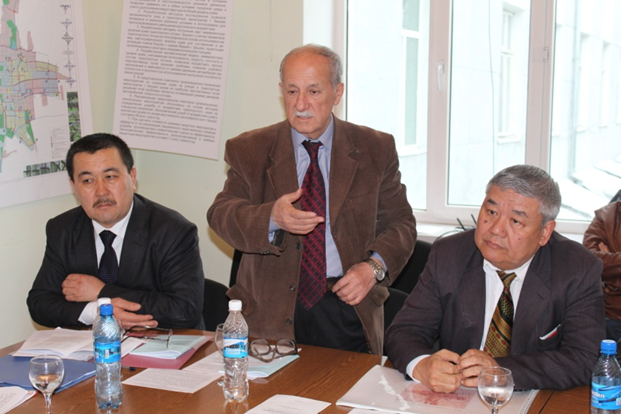 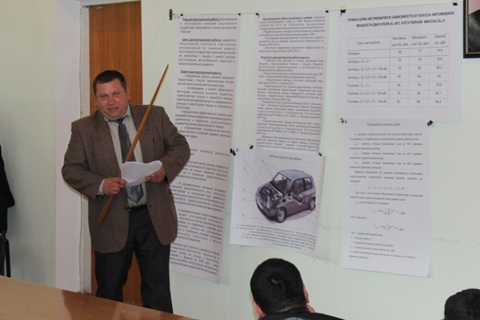 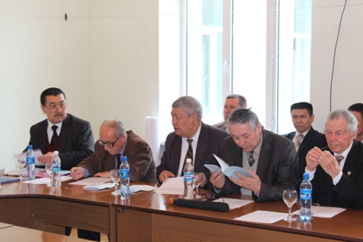 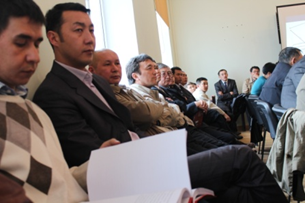 Рабочие моменты диссертационного совета
Расширенное заседание МААДО и УМО в КГТУ, Бишкек, Ыссык-Куль, 2-5 октября 2012 года.
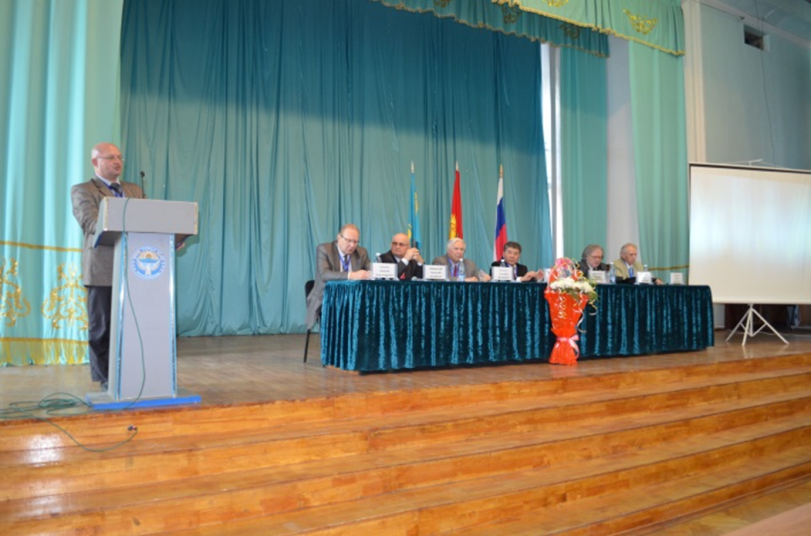 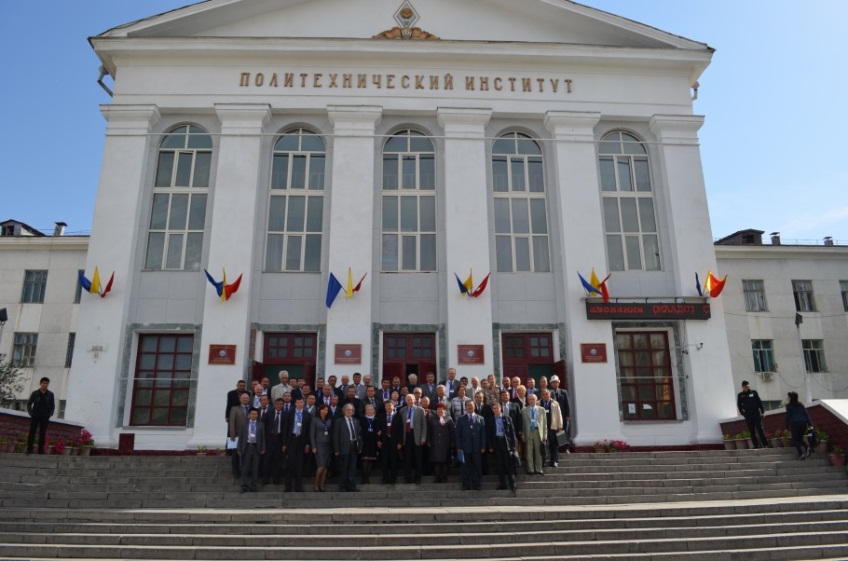 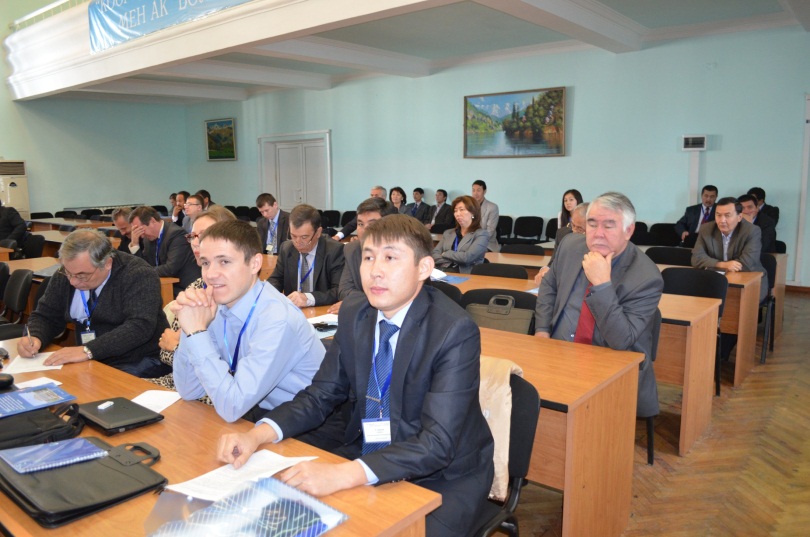 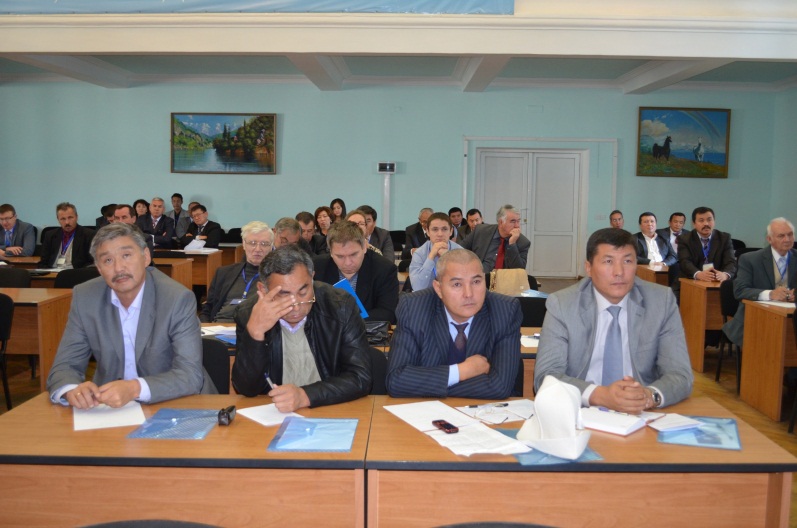 Расширенное заседание МААДО и УМО в КГТУ, Бишкек, Ыссык-Куль, 2-5 октября 2012 года.
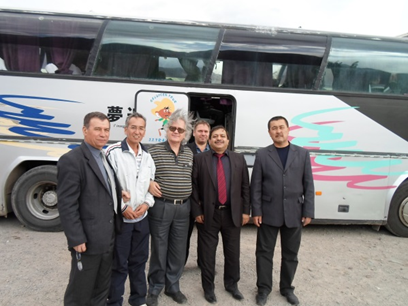 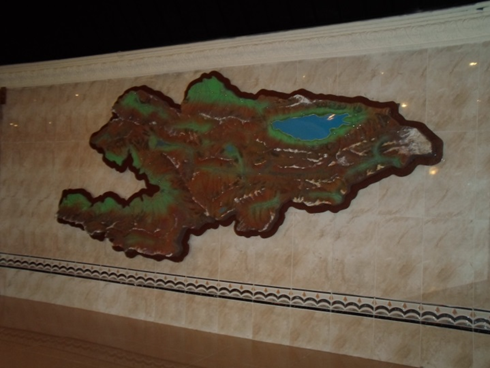 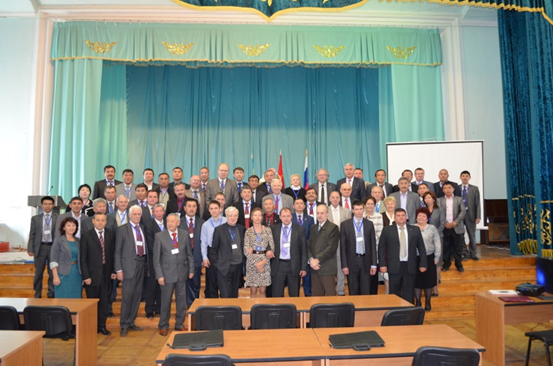 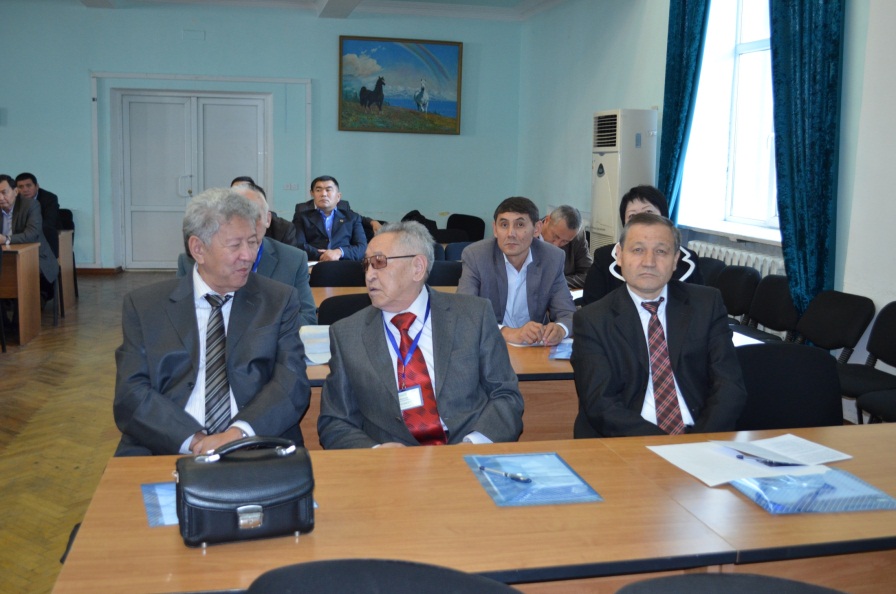 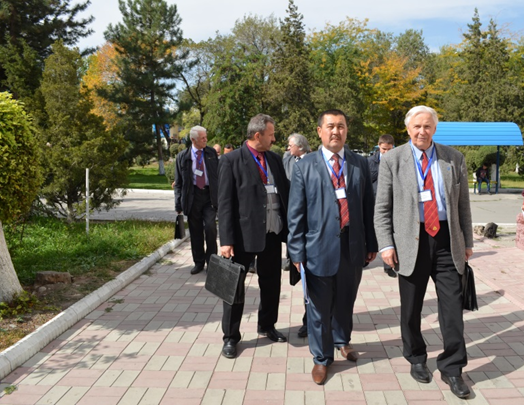 Научно-практический семинар «Современное состояние подготовки специалистов транспортного направления»Бишкек, КГТУ им. И. Раззакова, 31 мая 2013 года.
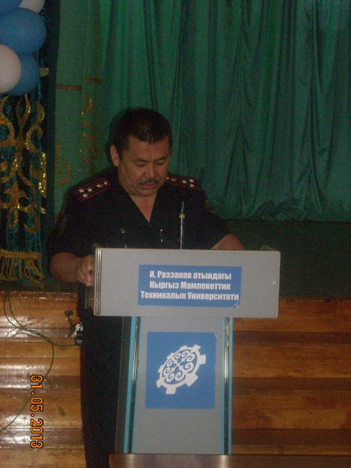 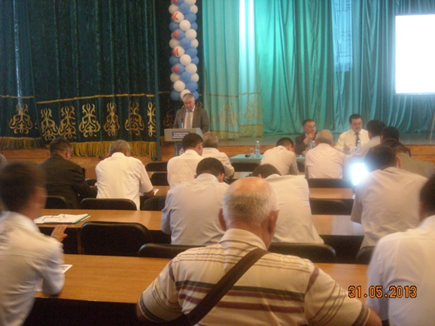 Научно-практический семинар «Международные автомобильные перевозки. Современное состояние и перспективы развития» с участием МСАТ (IRU)   Бишкек, КГТУ им. И. Раззакова, 12 декабря 2013 года.
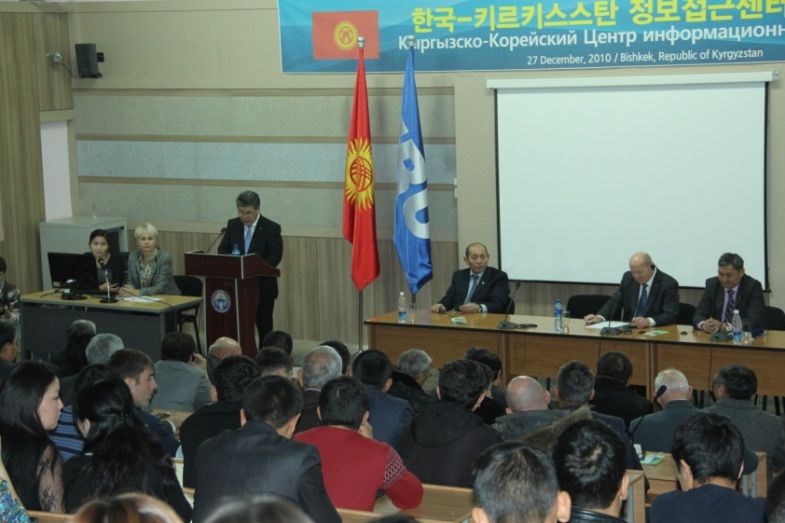 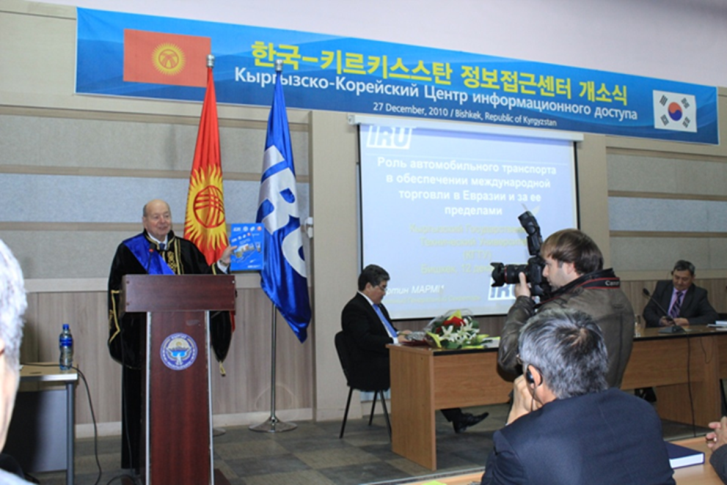 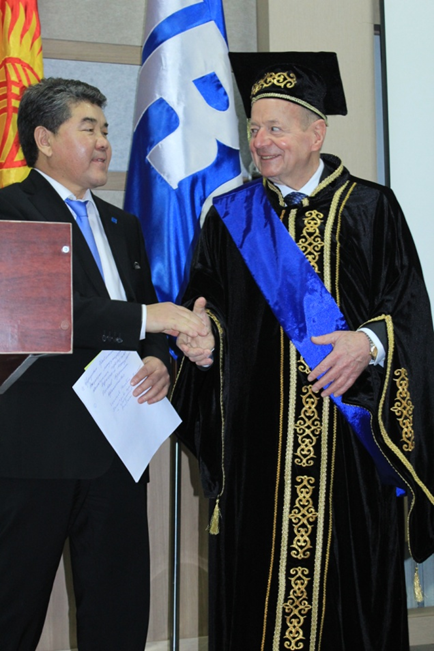 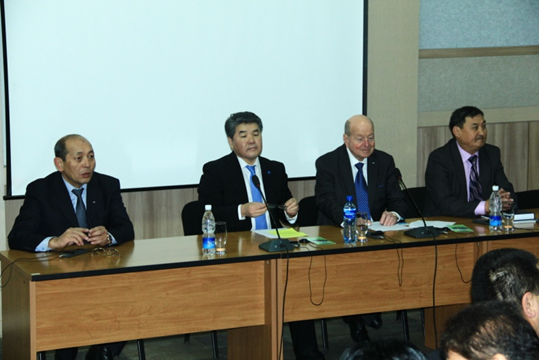 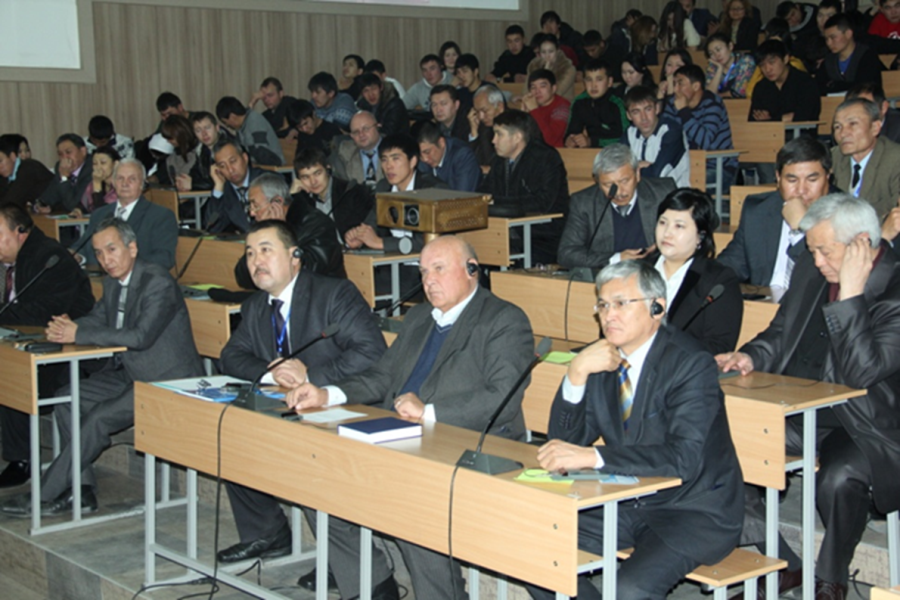 Мартин Марми – Почетный генеральный секретарь IRU – Почетный профессор КГТУ
Синяя книга IRU
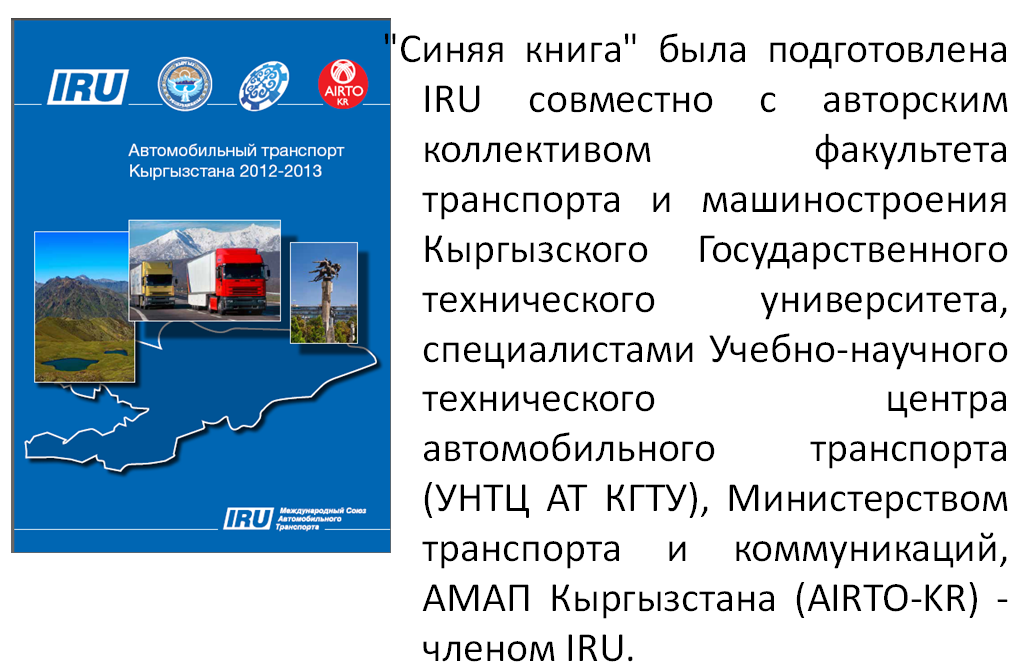 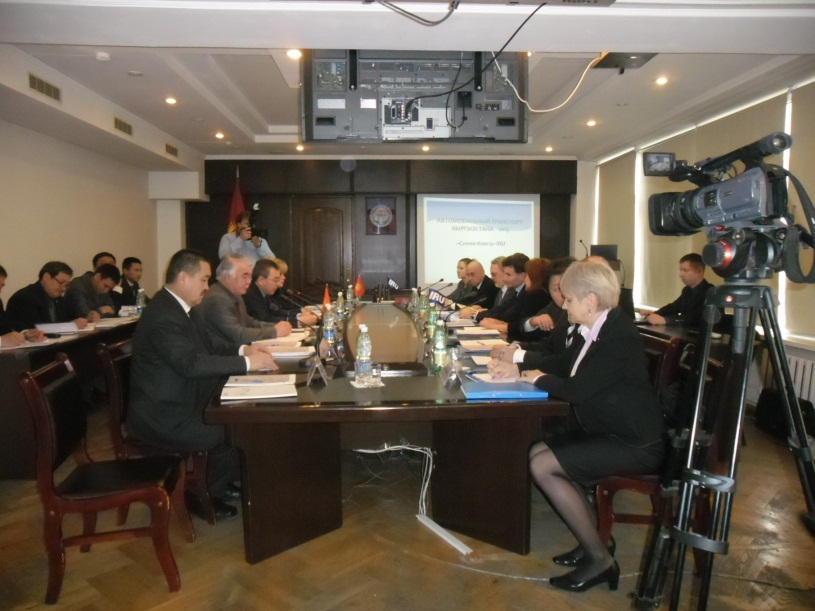 Синяя книга IRU
Встреча с представителями ЕБР, обсуждение вопроса транспортной безопасности в ЦА
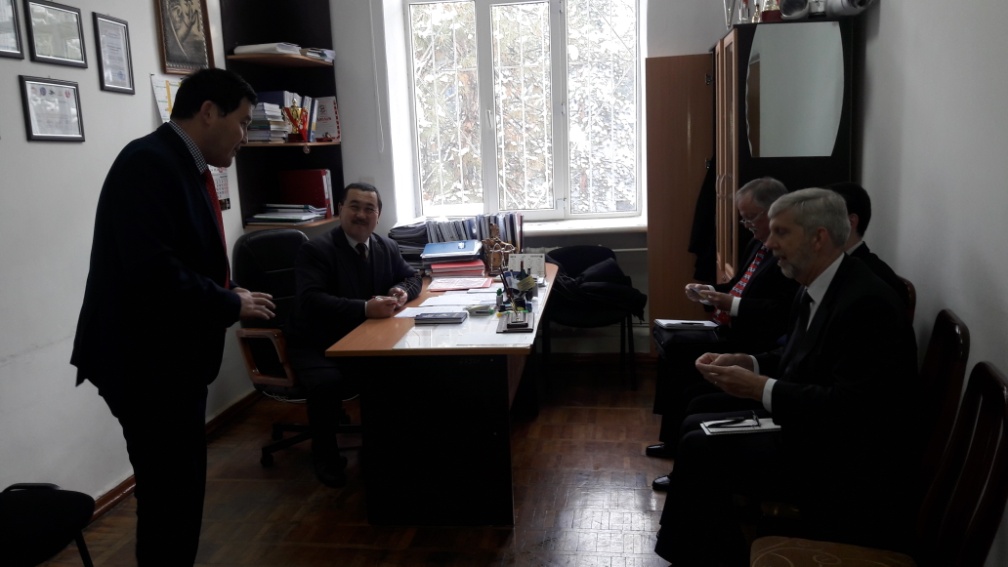 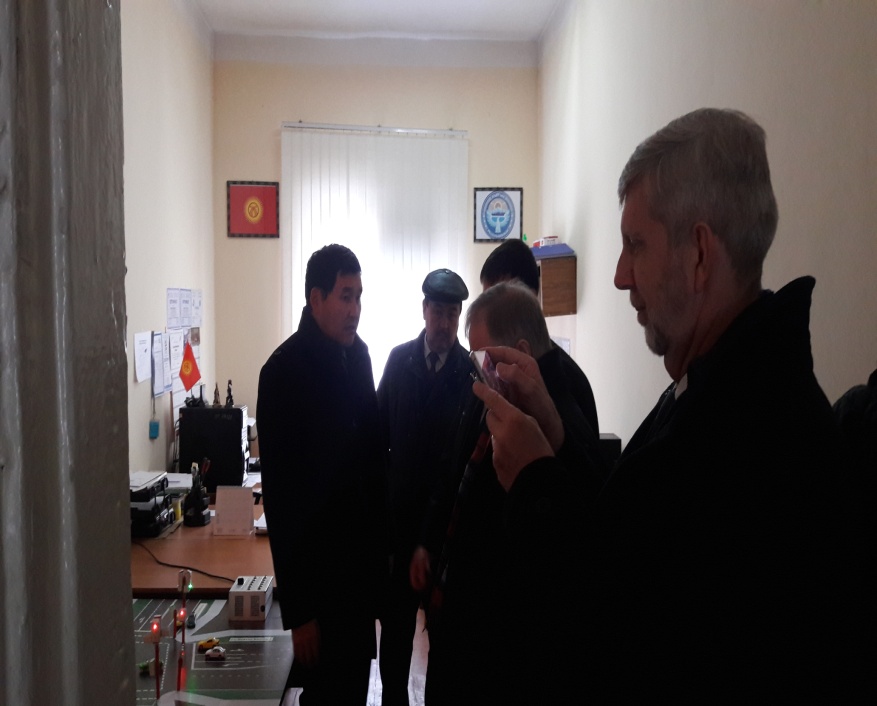 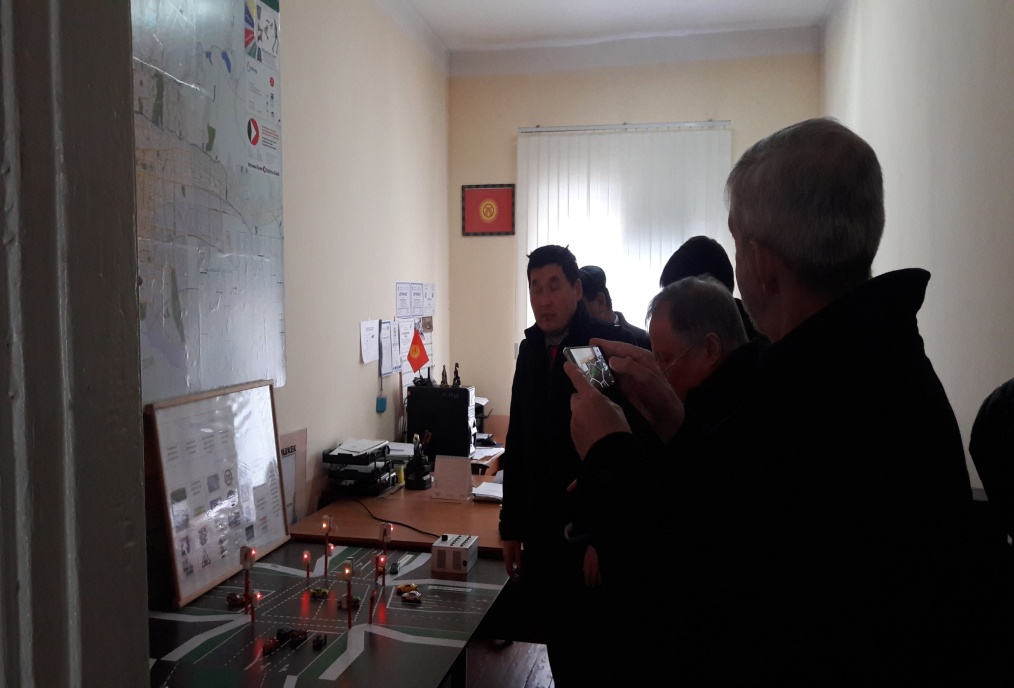 Семинар «Актуальные проблемы светофорного регулирования и кругового движения» под руководством Муктарбек уулу Кубата, КГТУ, 25 декабря 2014 года.
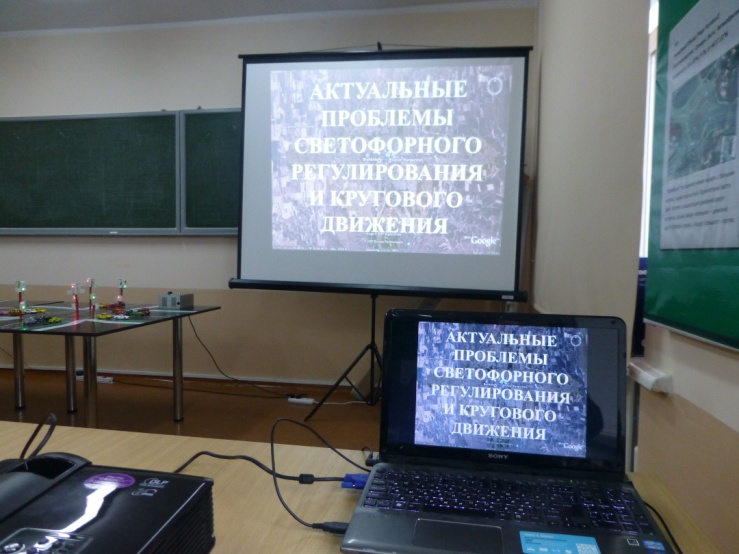 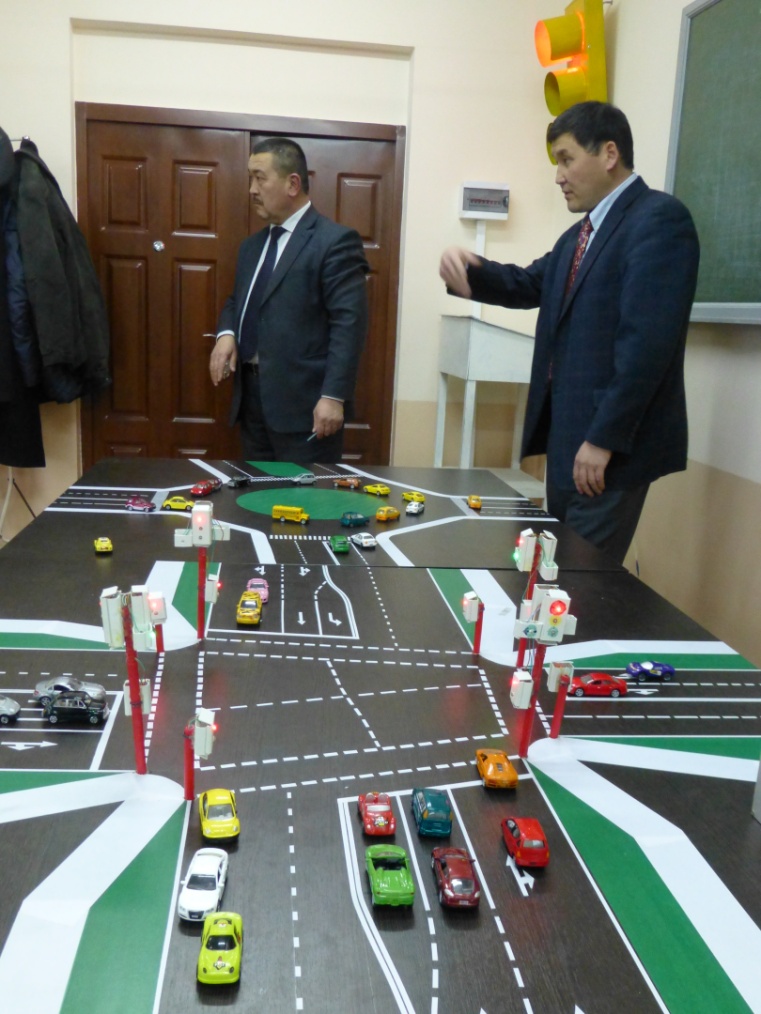 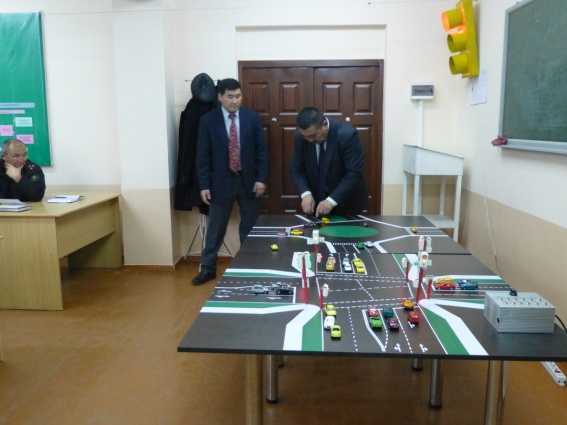 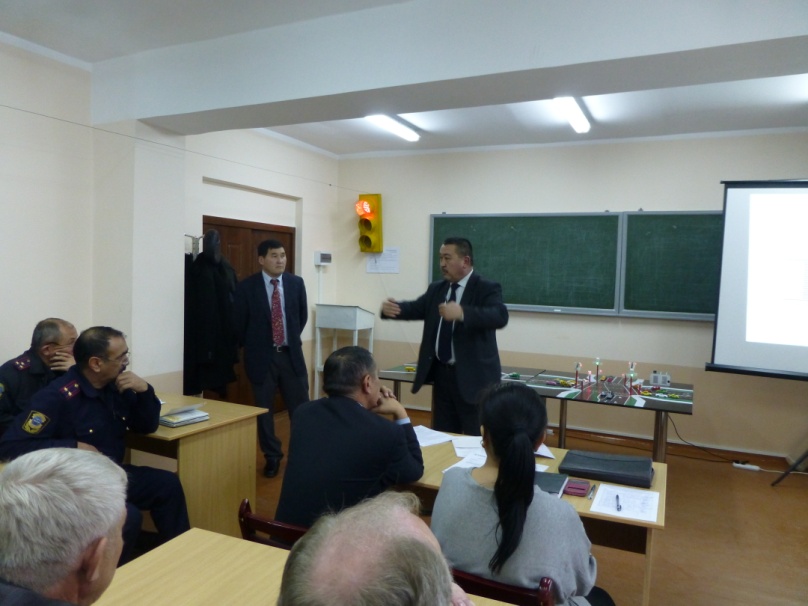 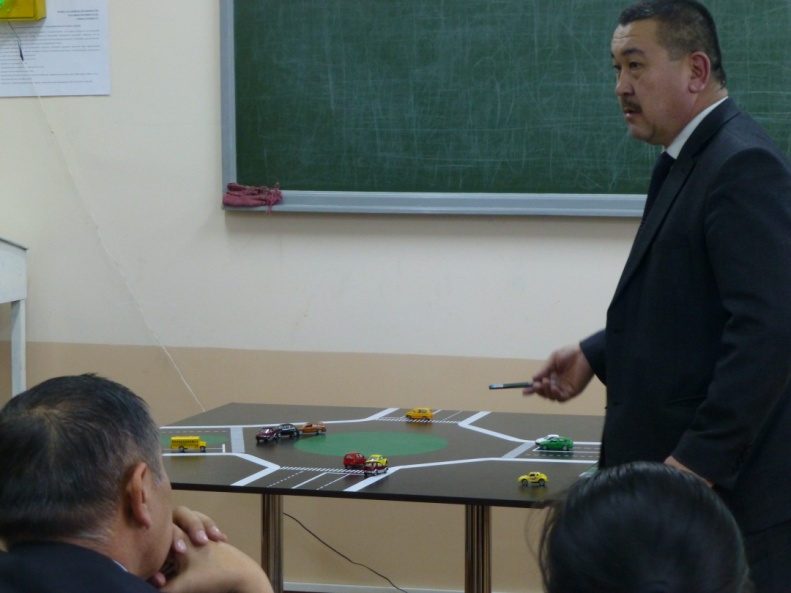 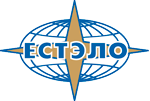 Заседание Совета Евразийского Союза транспортных,
экспедиторских и логистических организаций (ЕСТЭЛО)
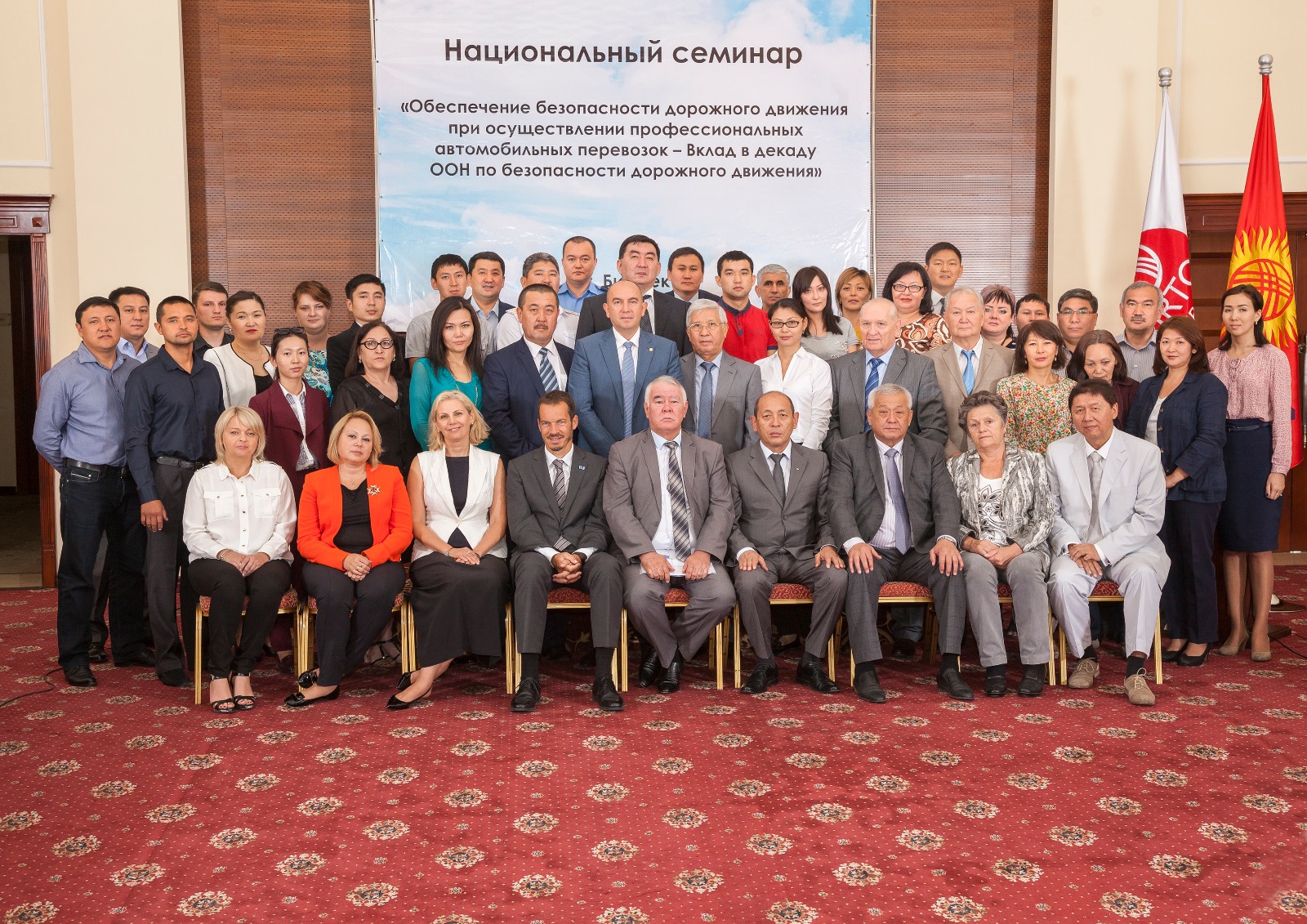 IV МНПК «Перспективы развития и безопасность автотранспортного комплекса» Новокузнецк 27-29 ноября 2014 года.
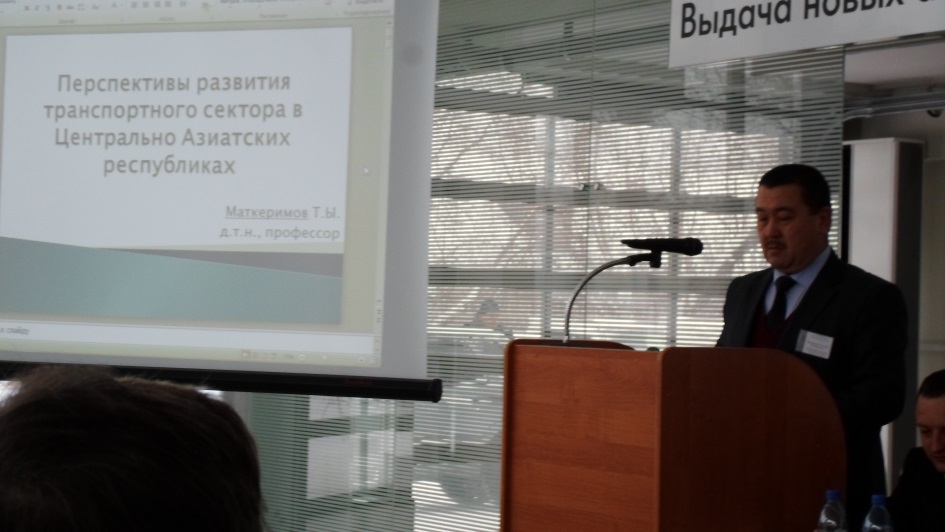 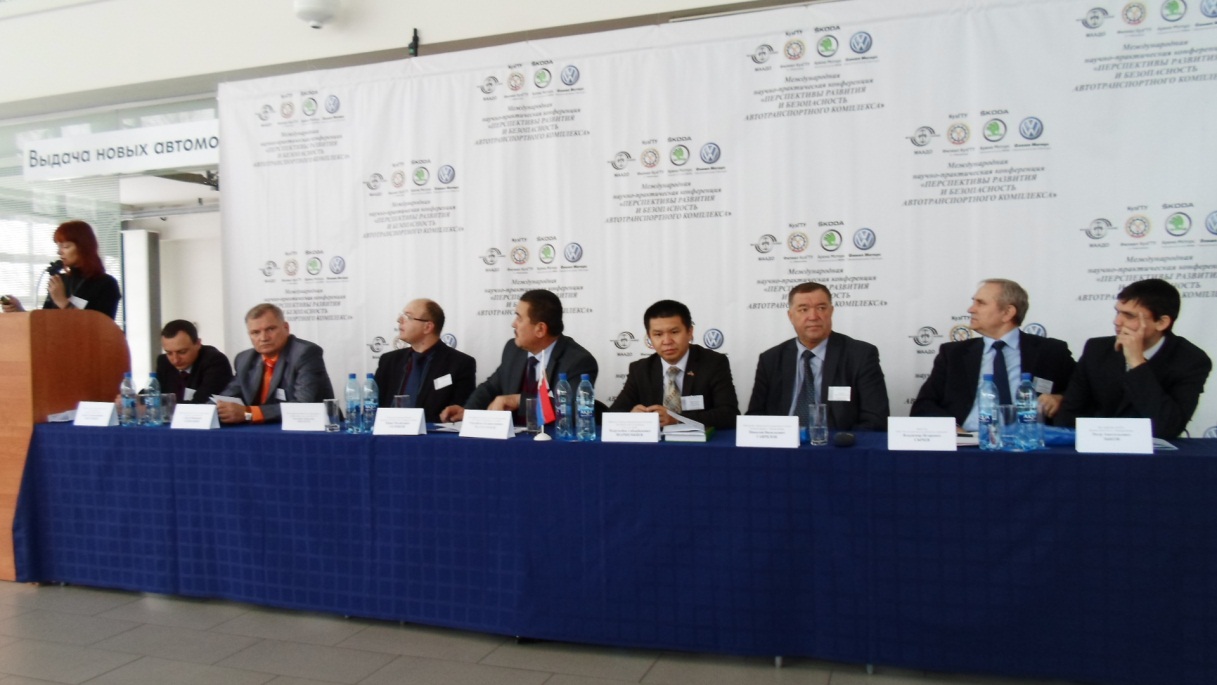 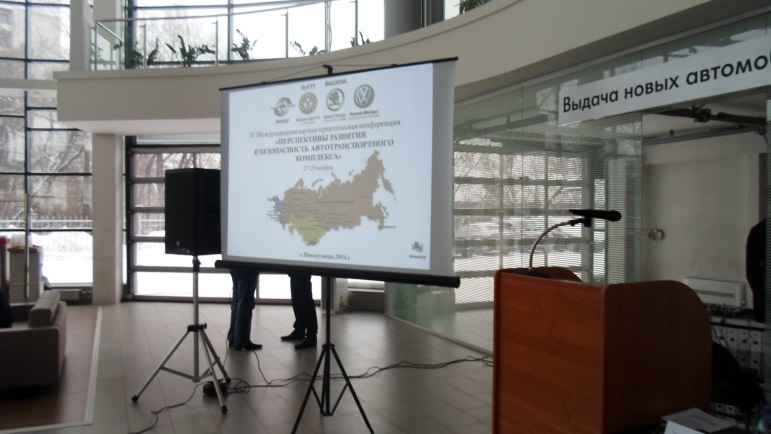 Визит студентов Дрезденского технического университета
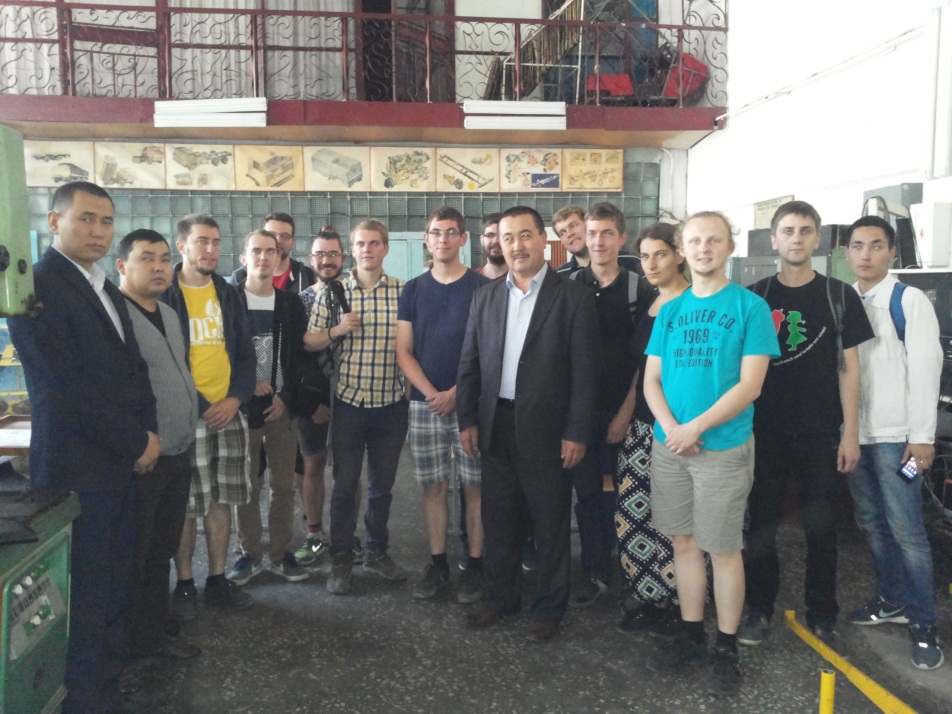 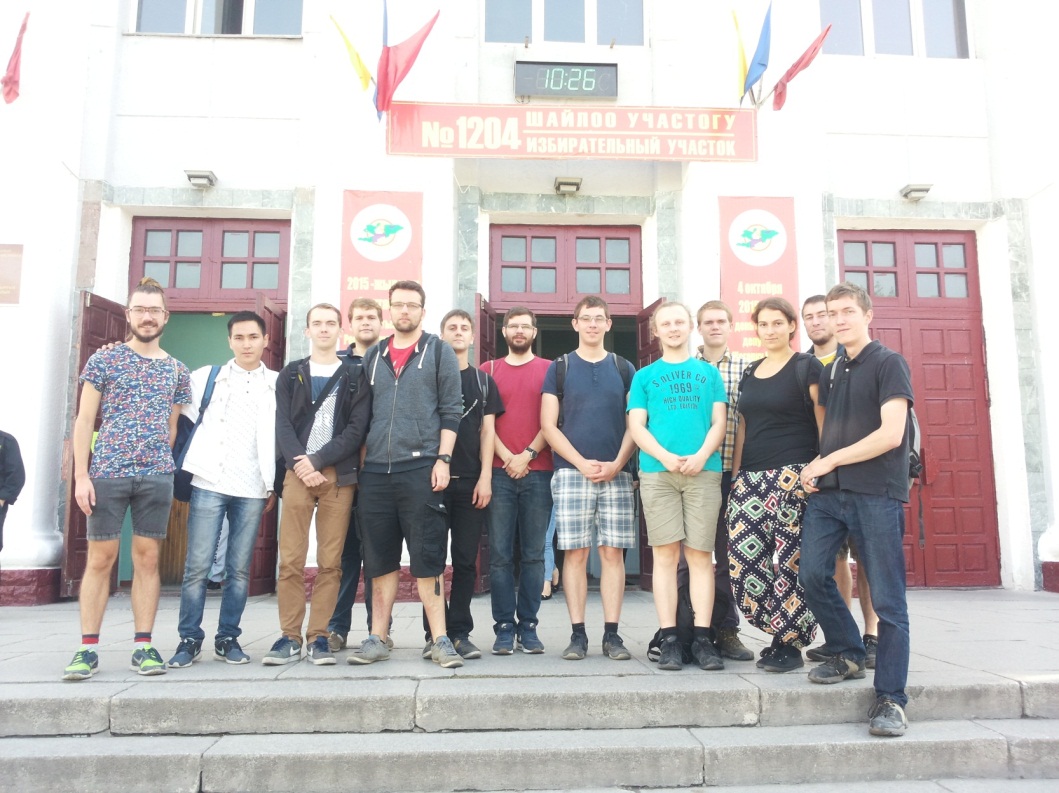 Профессиональные курсы для сотрудников и студентов КГТУ  МТД КР – АБР  Коридоры ЦАРЭС1 (АД Бишкек - Торугарт) 3 проект Улучшени навыков управления инфраструктурой
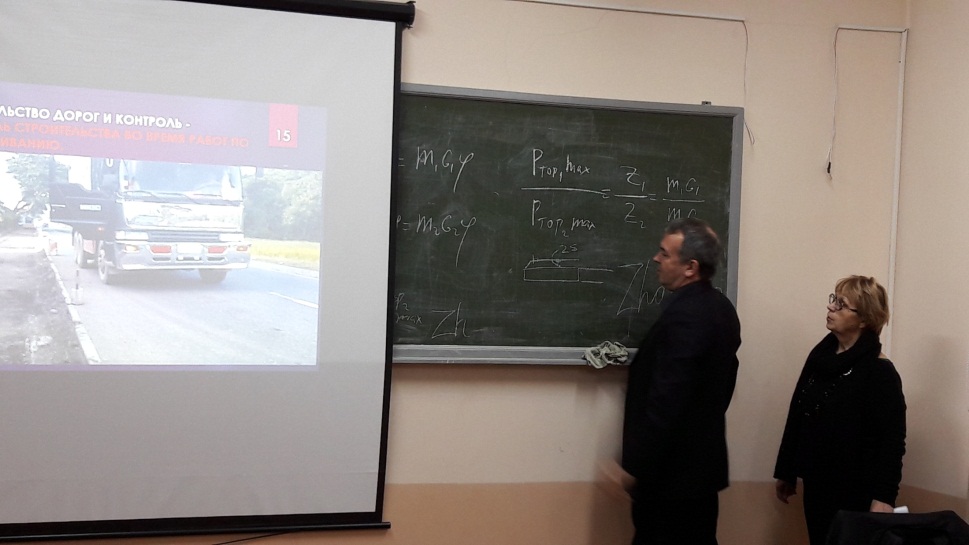 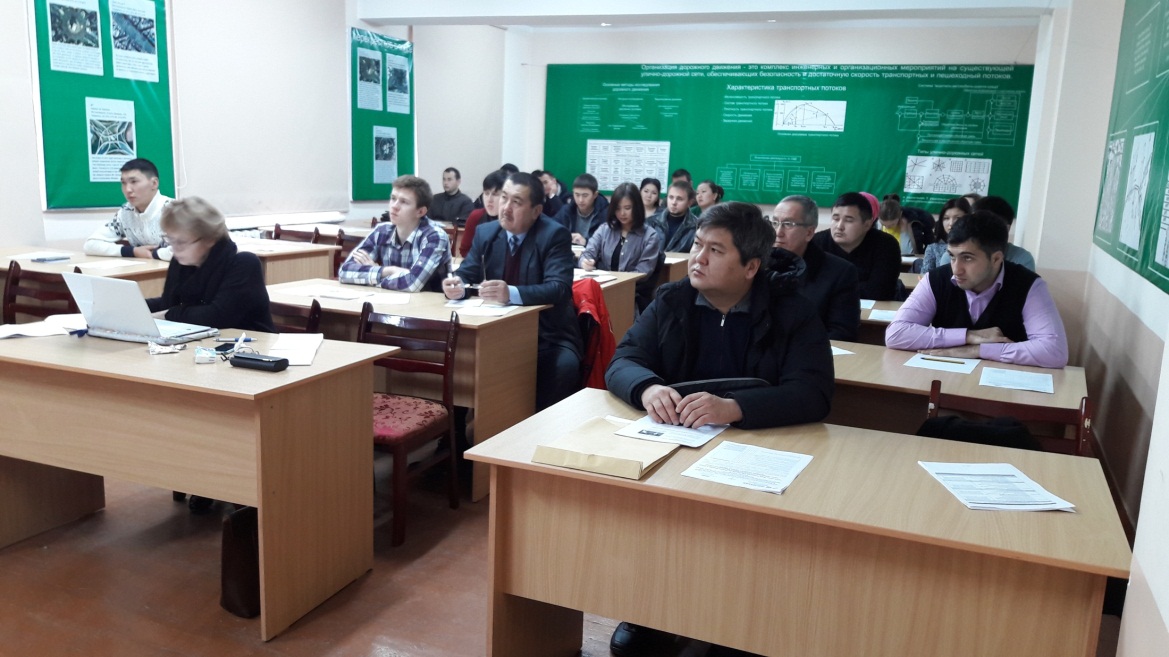 Китай
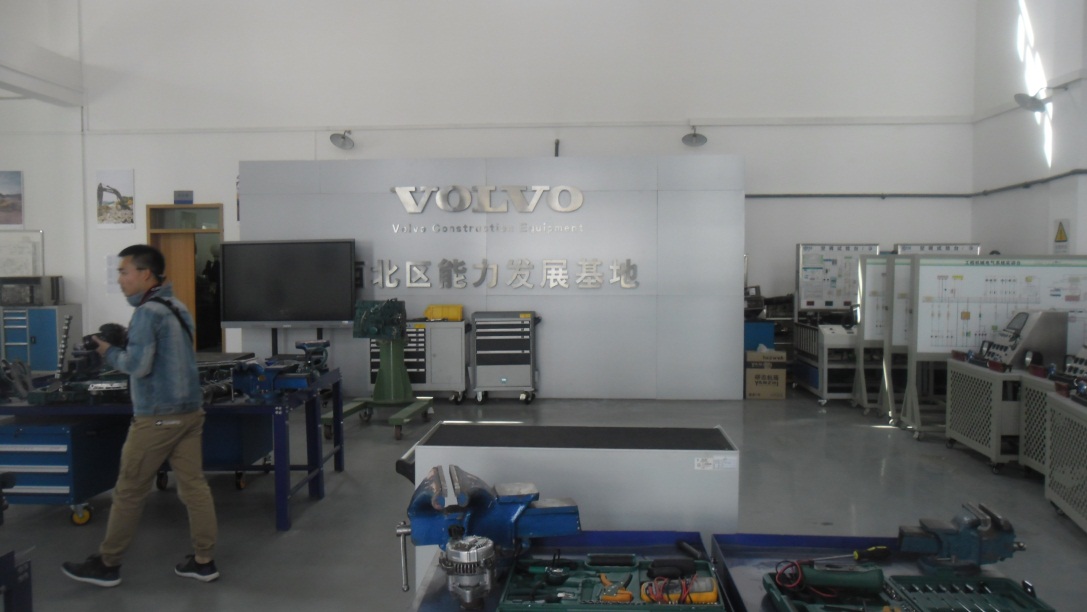 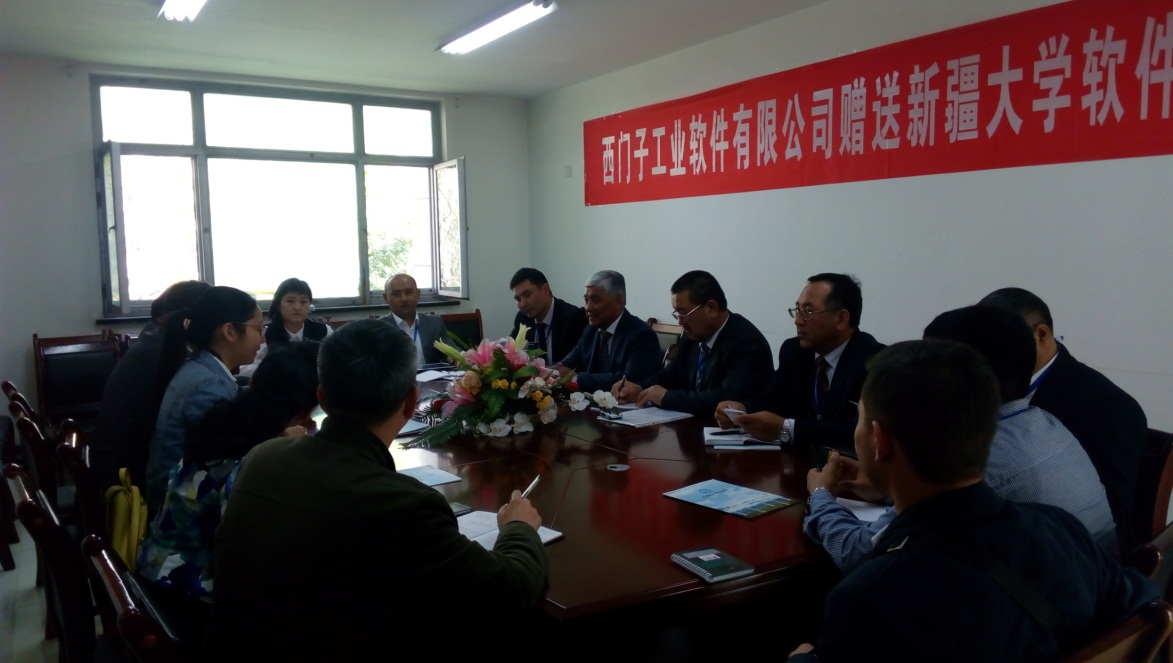 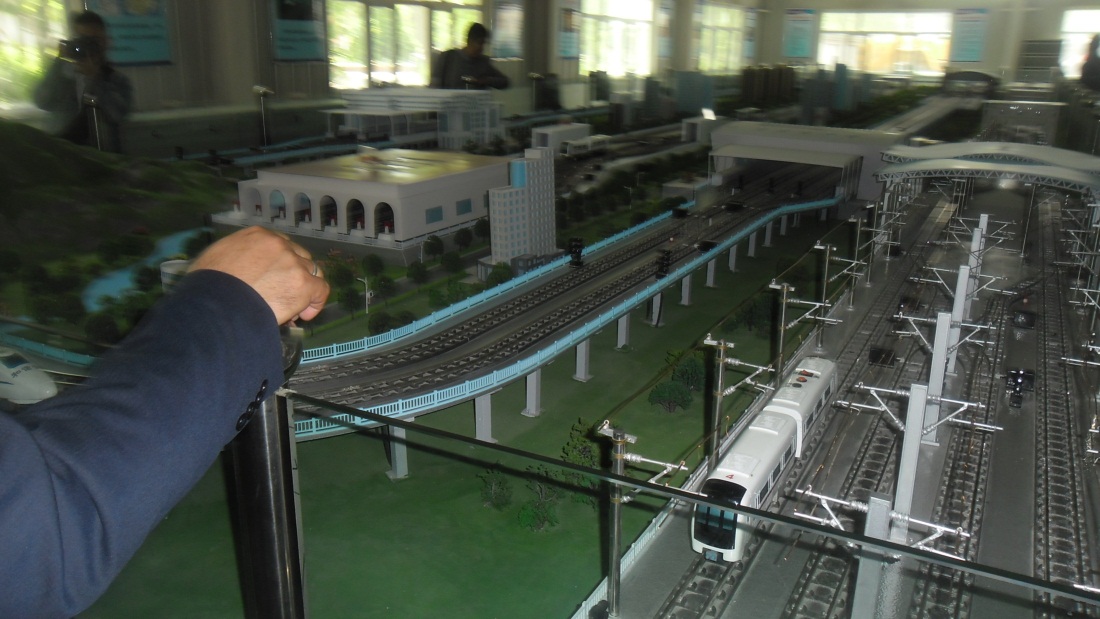 Италия
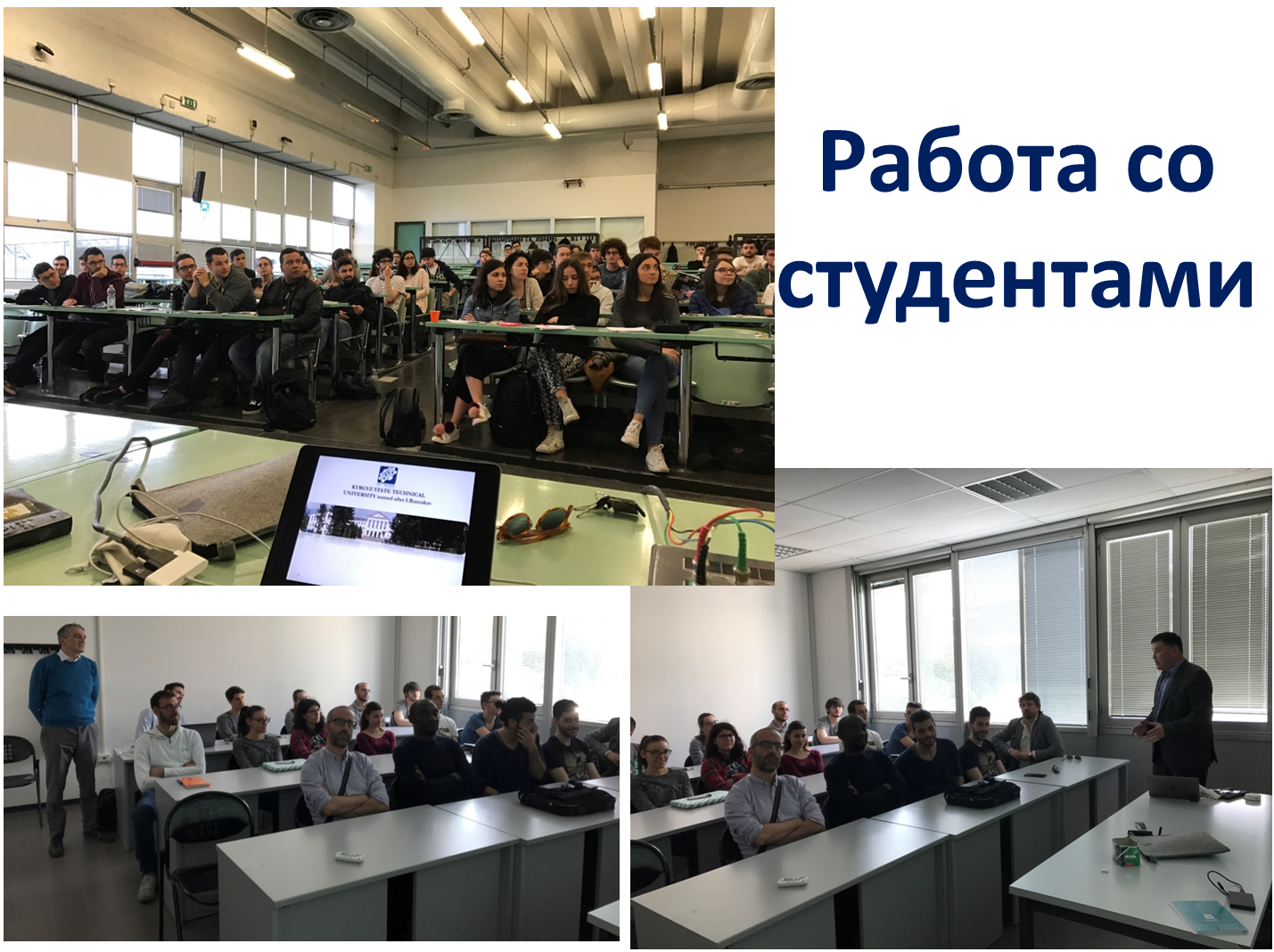 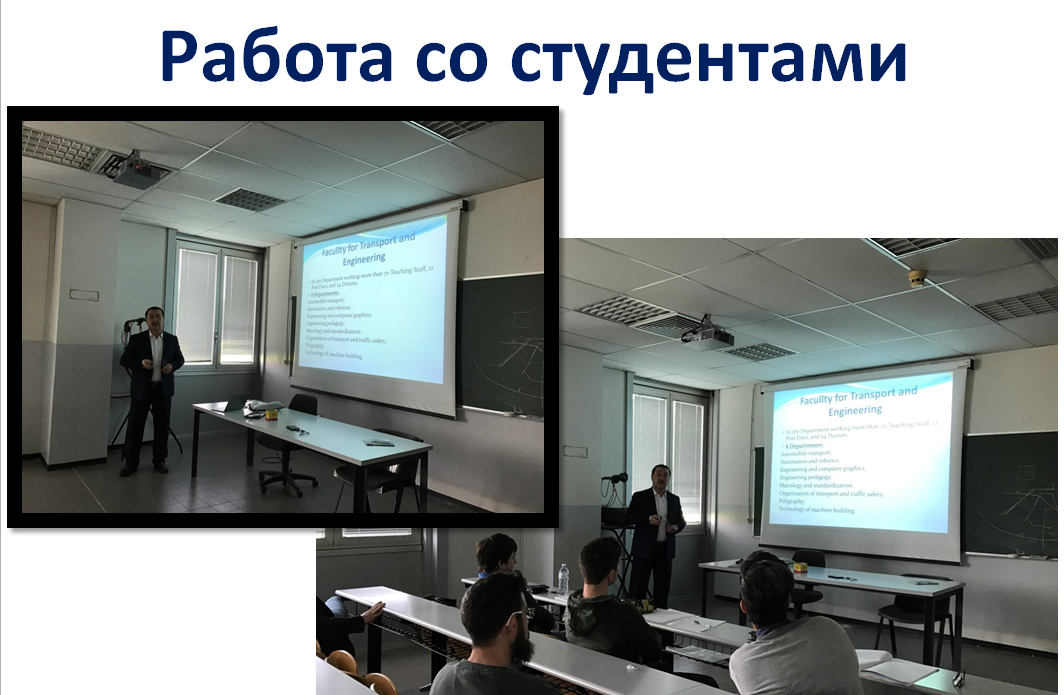 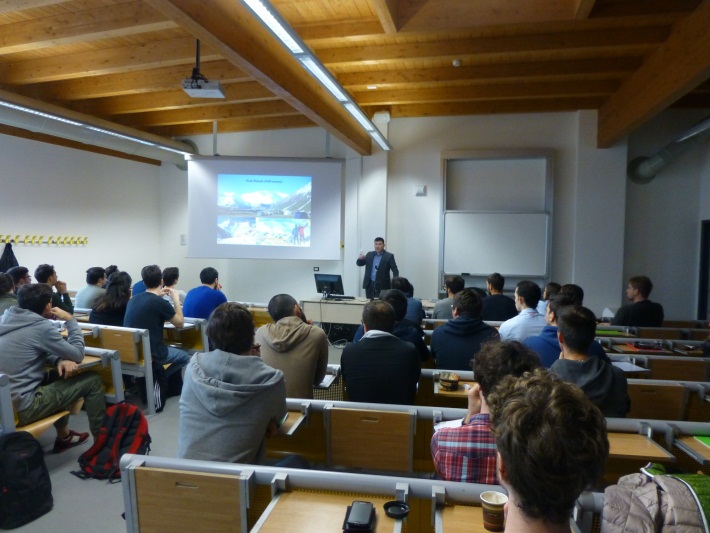 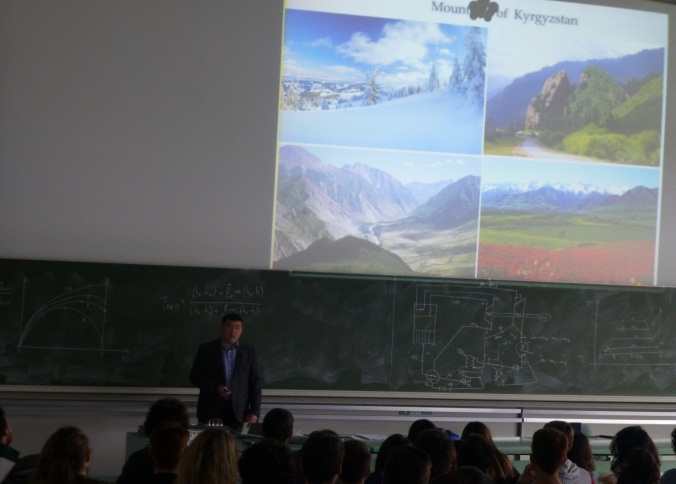 ЙОШКАР - ОЛА
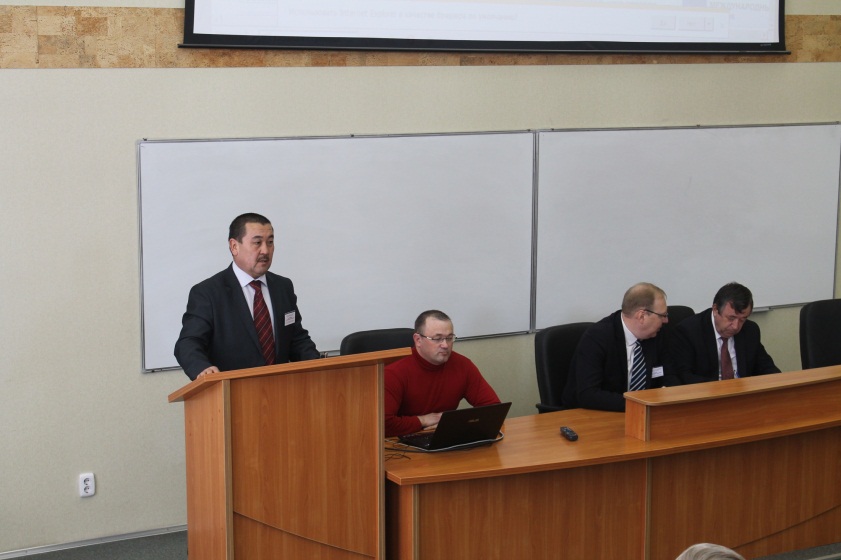 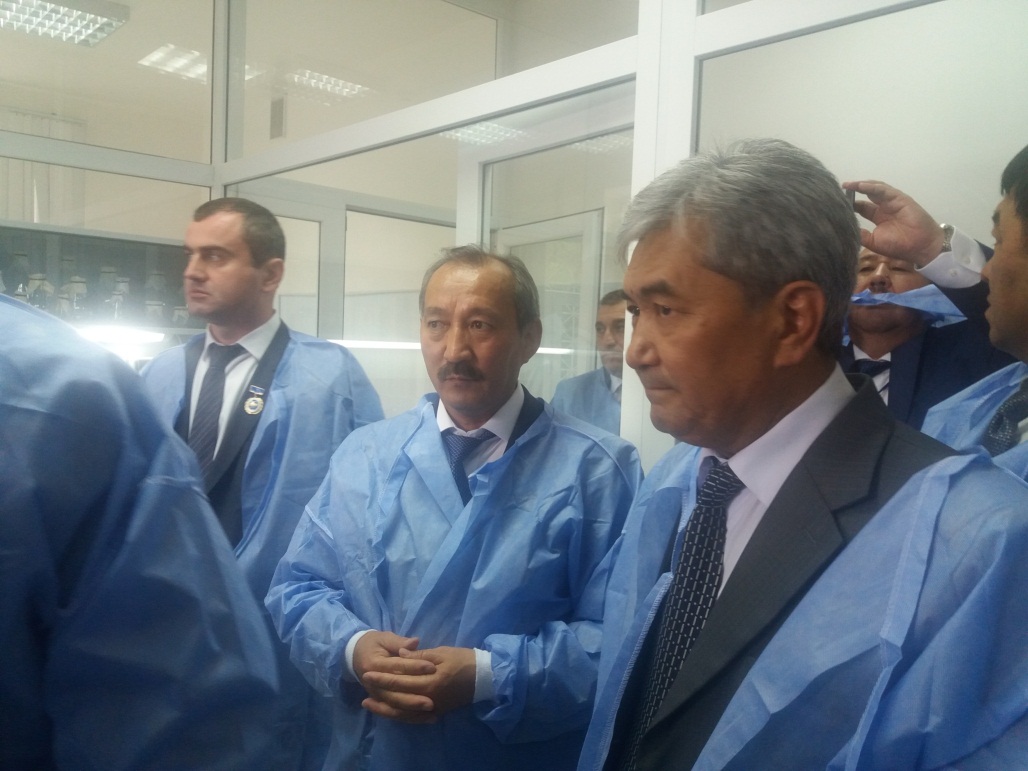 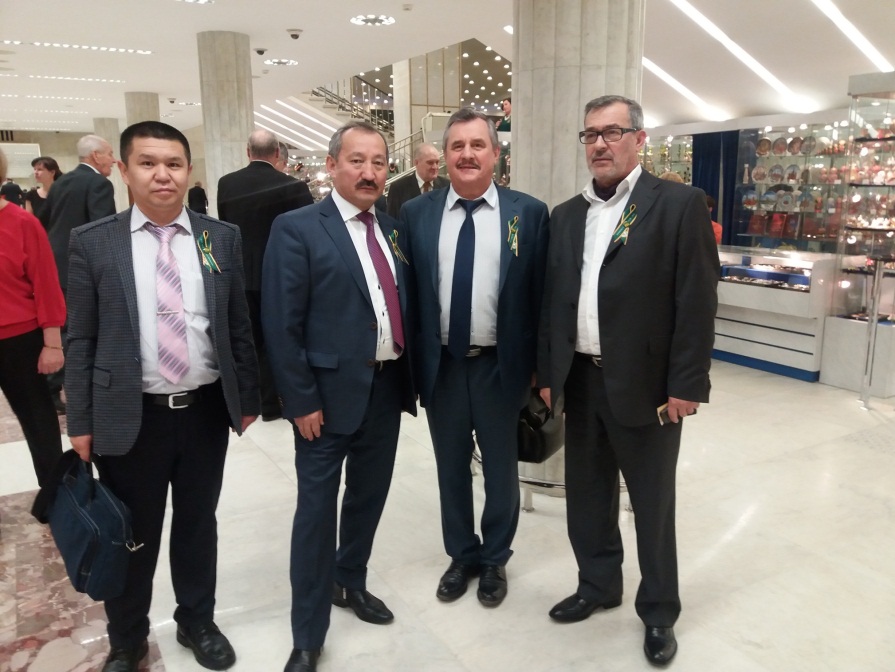 Научно-практическая конференция посвященная 25 летию Нарынского ГУ
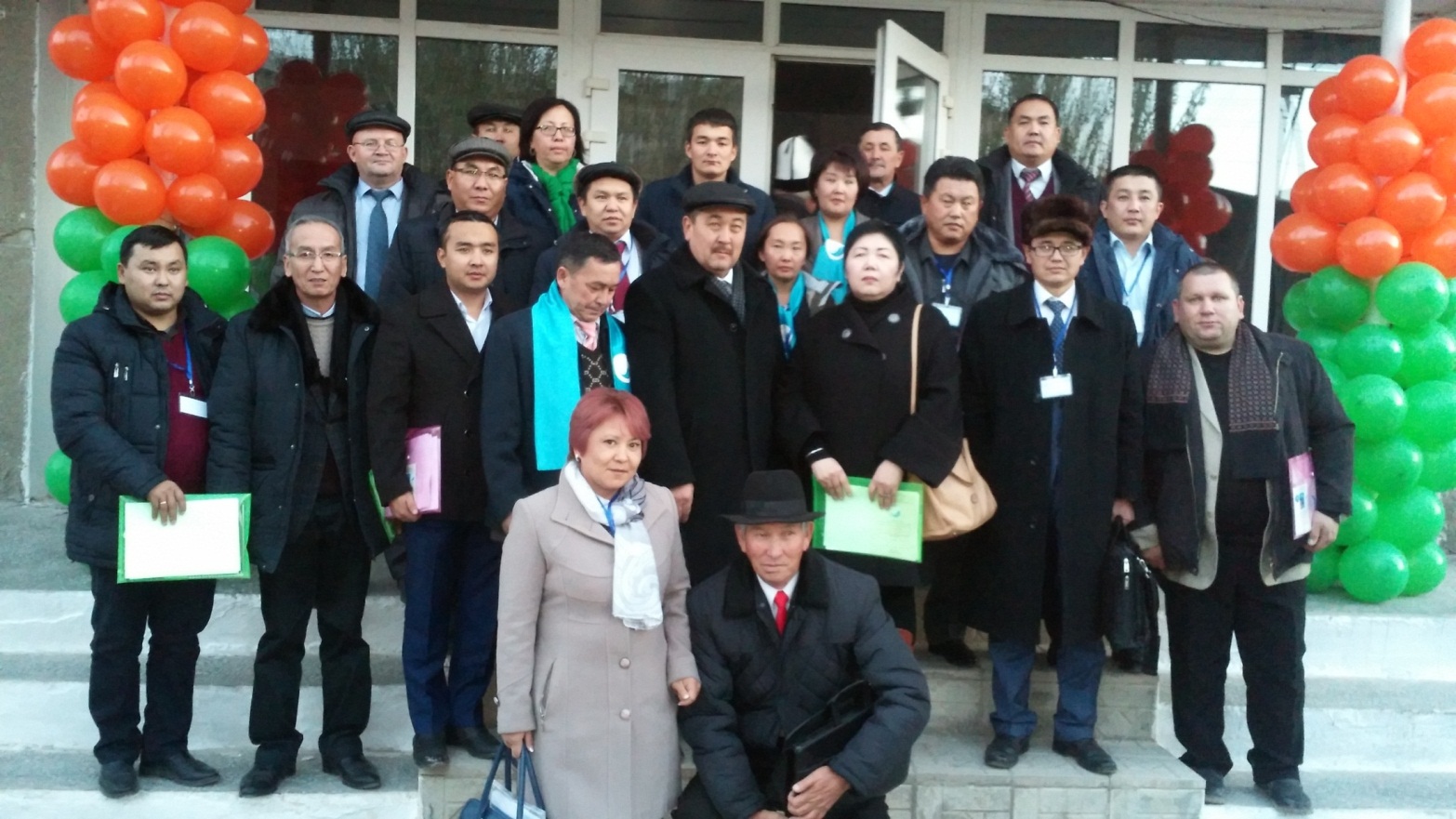 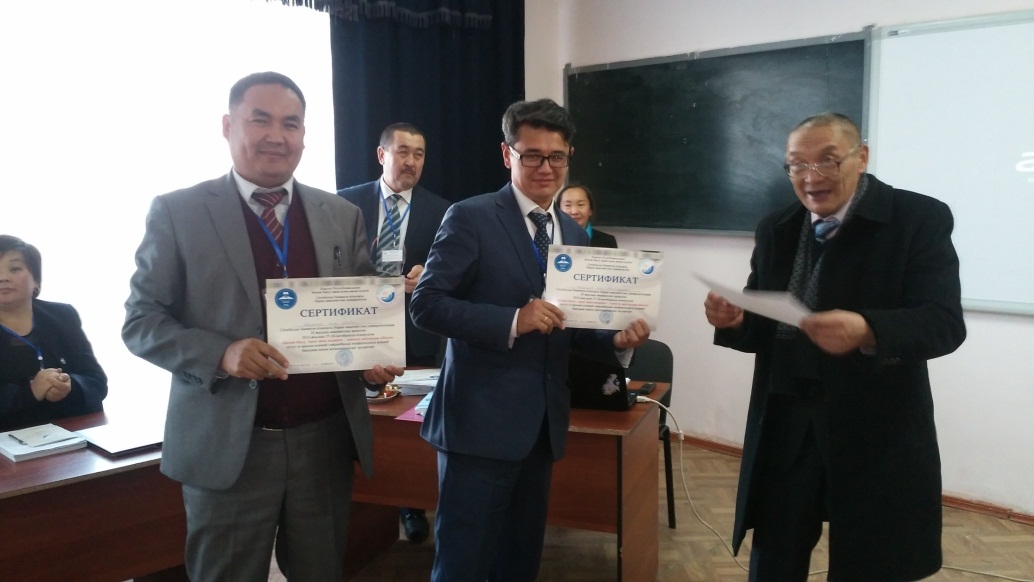 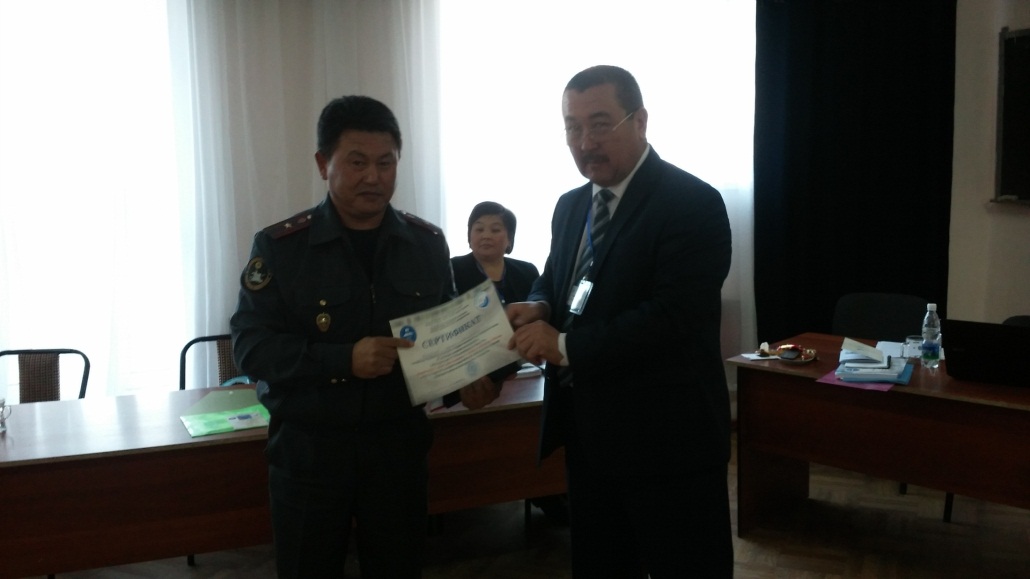 Научно-практическая конференция в КНАУ посвященная 75 летию академика Нусупова Э.С.
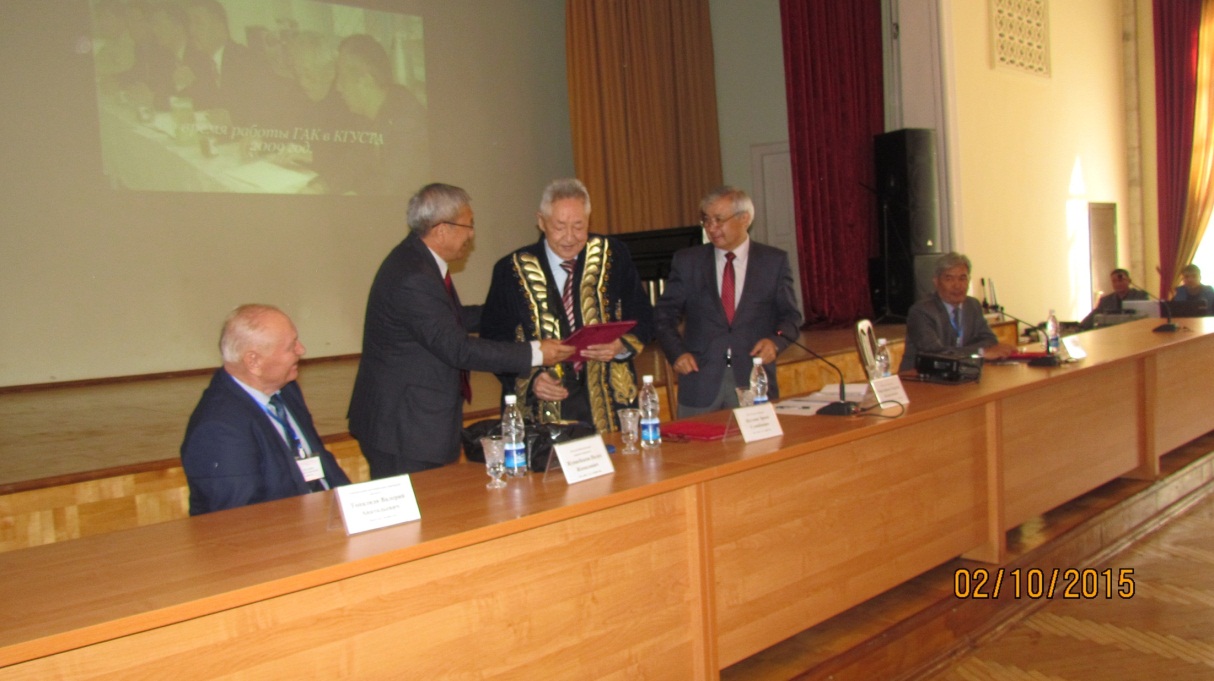 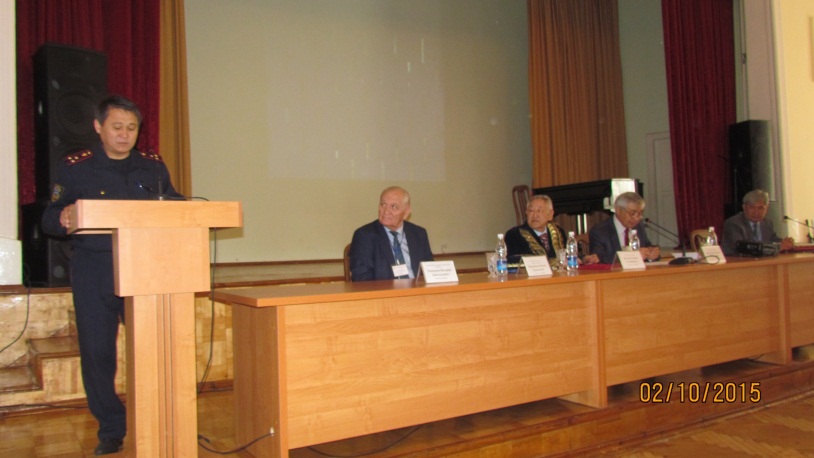 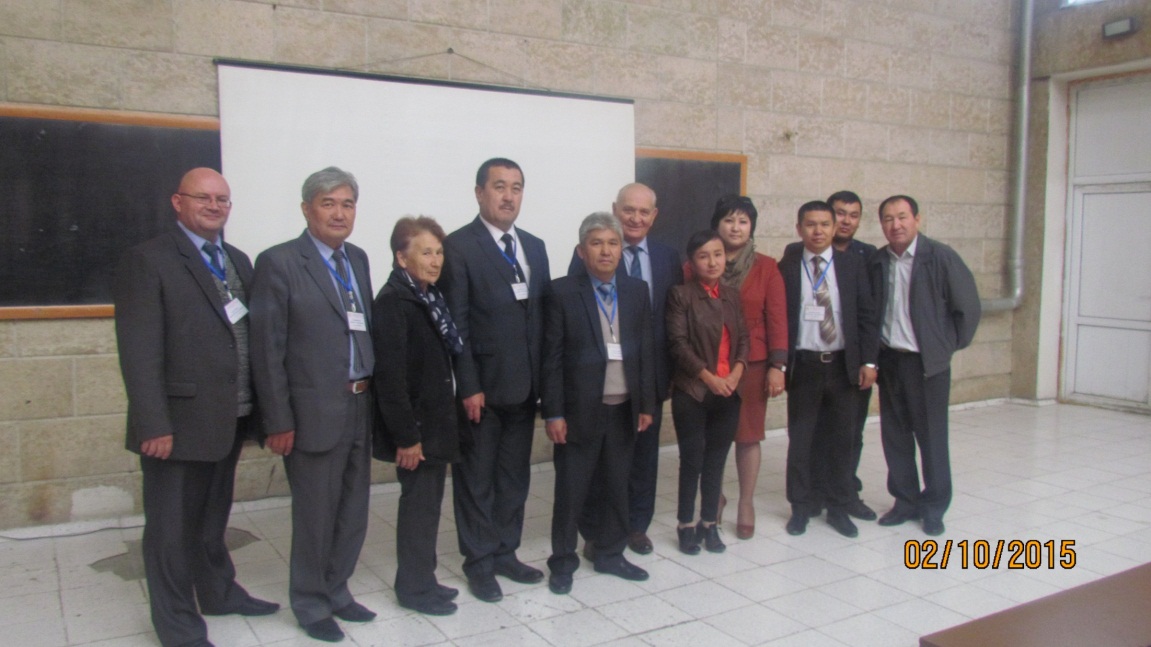 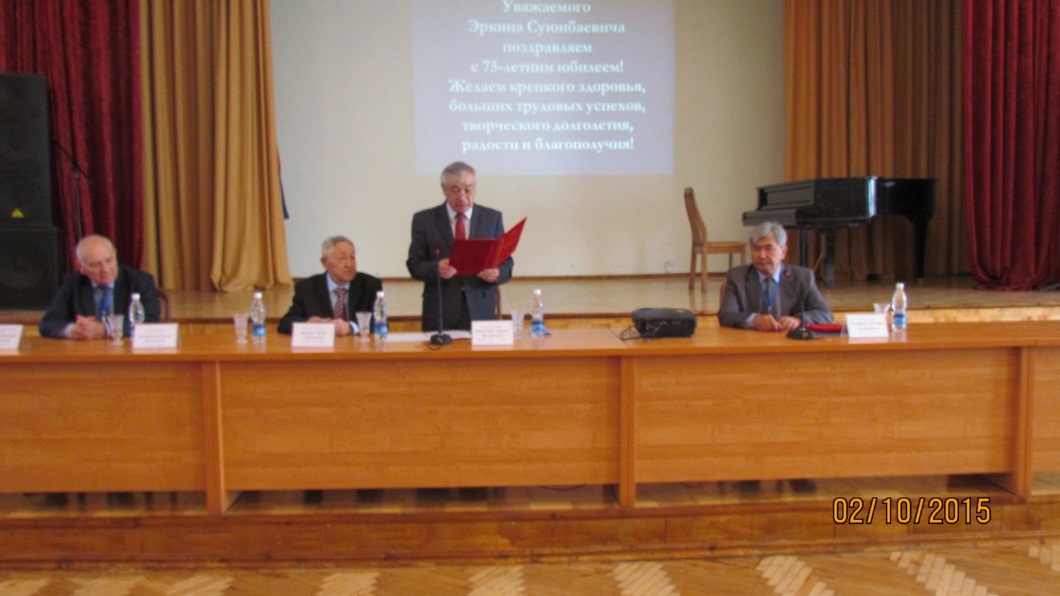 Научно-практический семинарБишкек, КРСУ, 4 июня 2014 года.
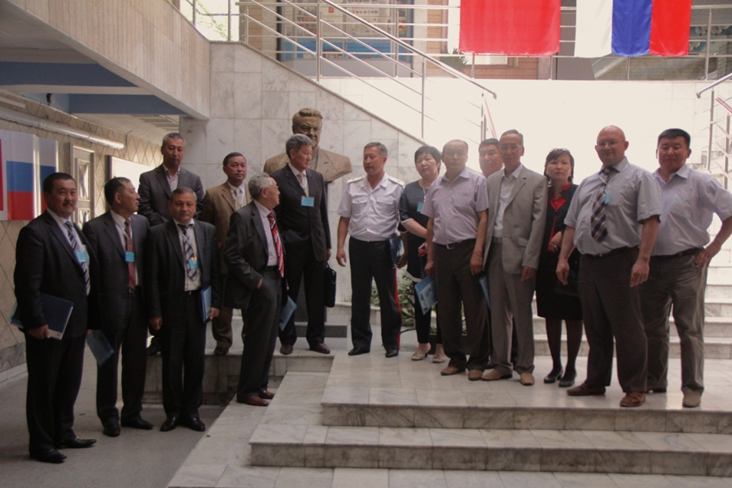 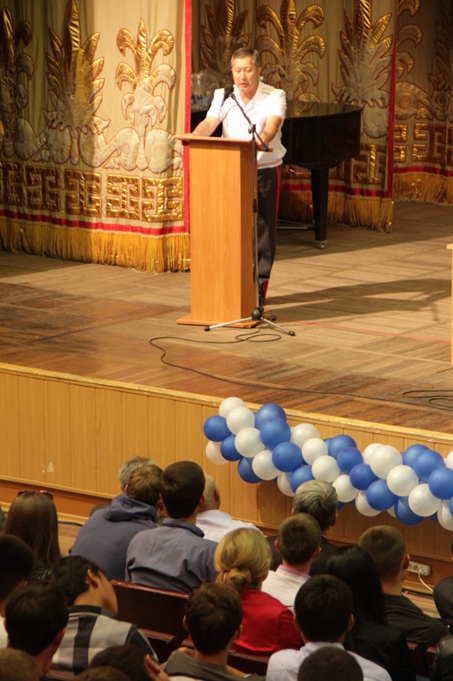 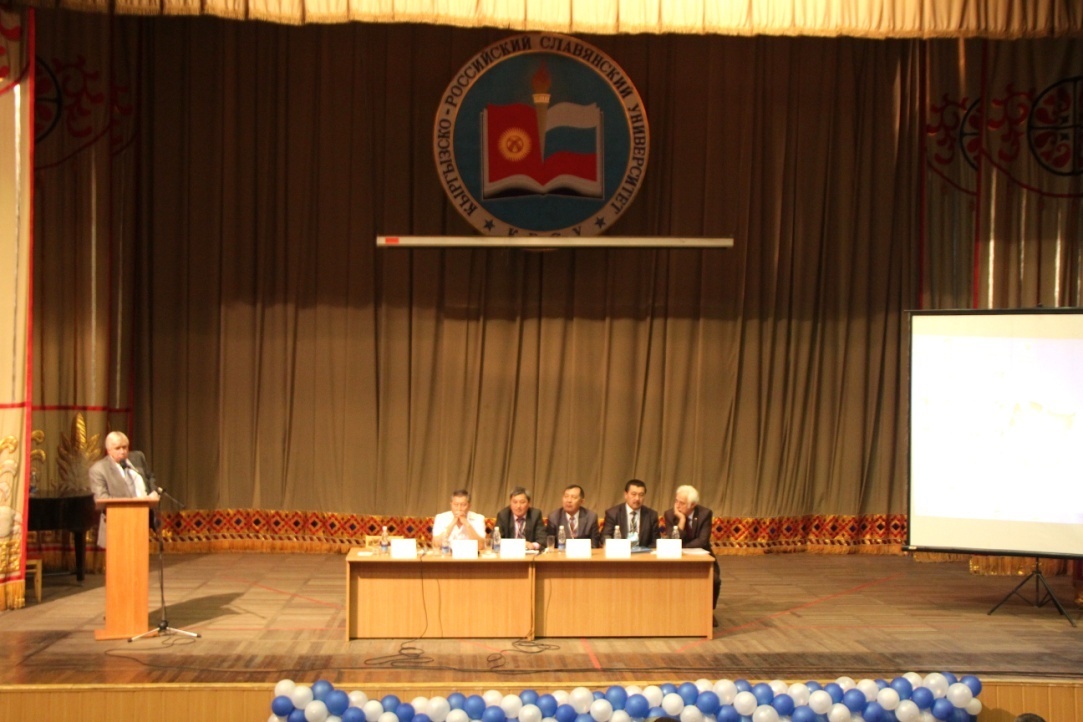 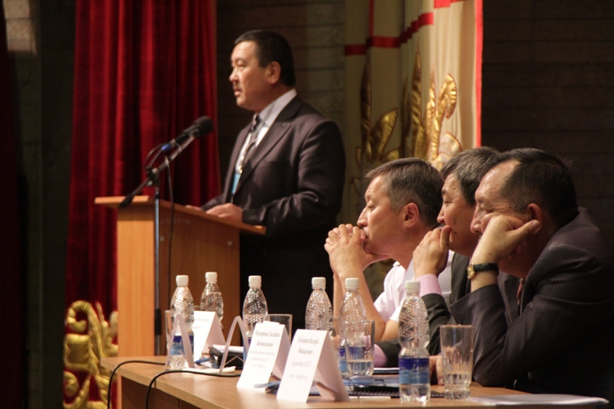 ВОЛГОГРАД
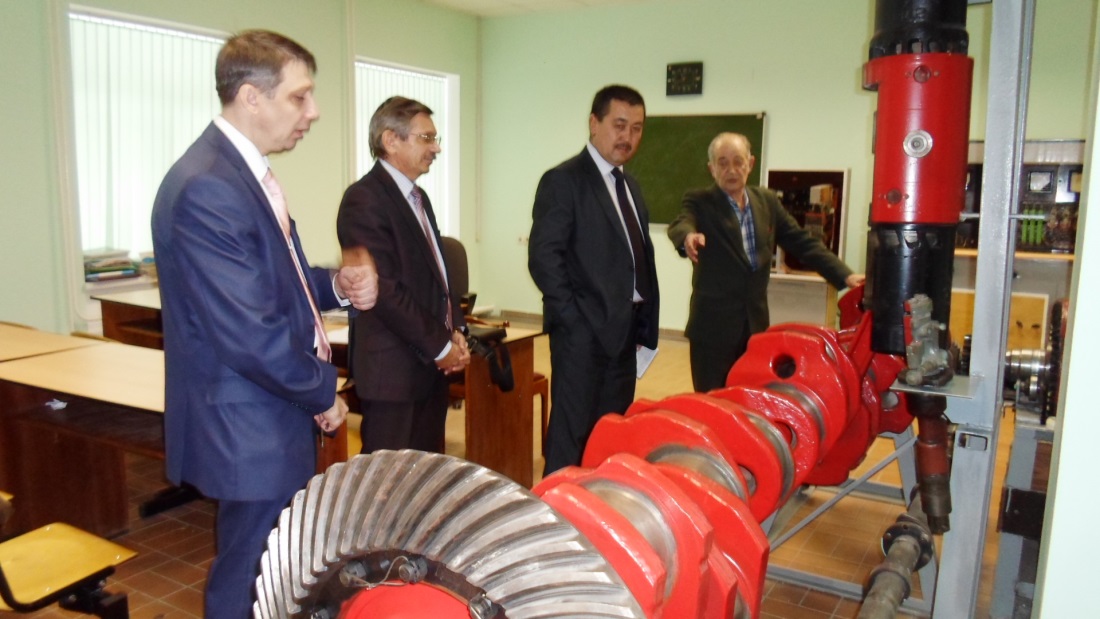 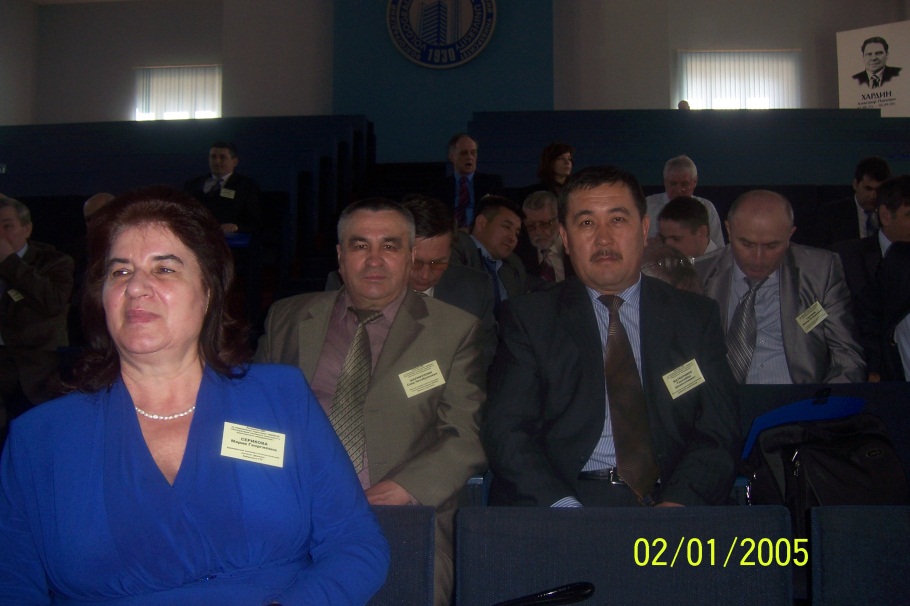 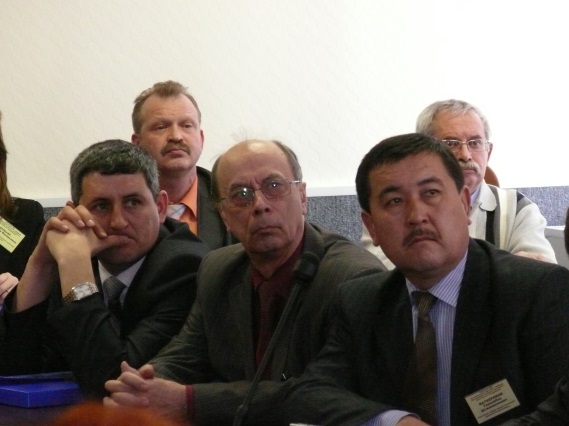 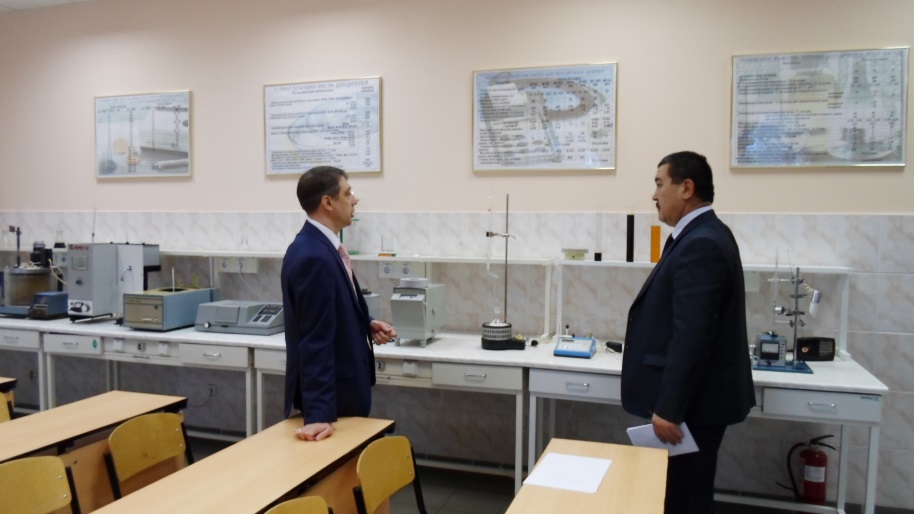 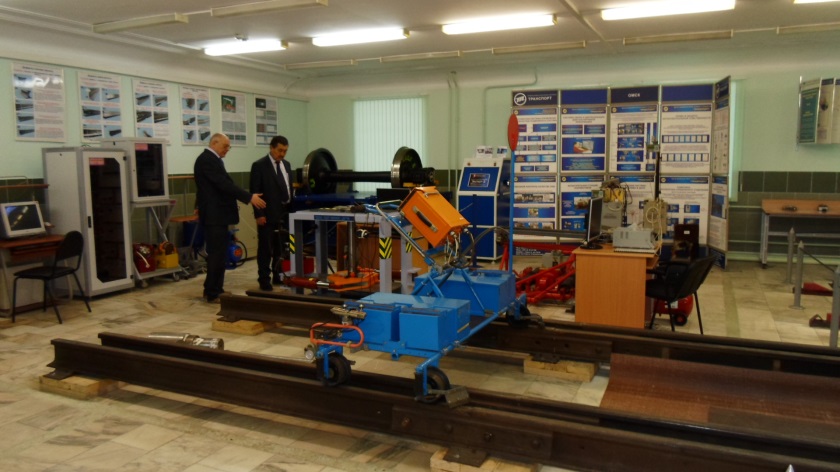 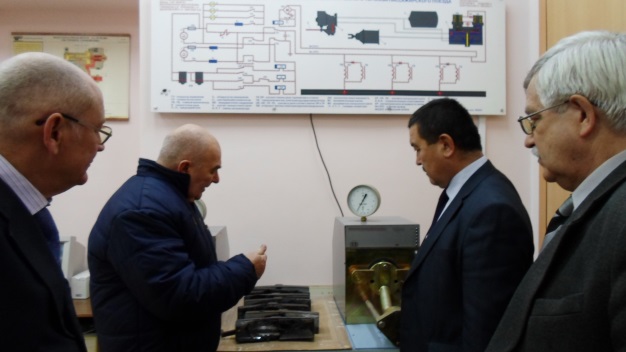 СибАДИ - Сибирская автодорожная академия
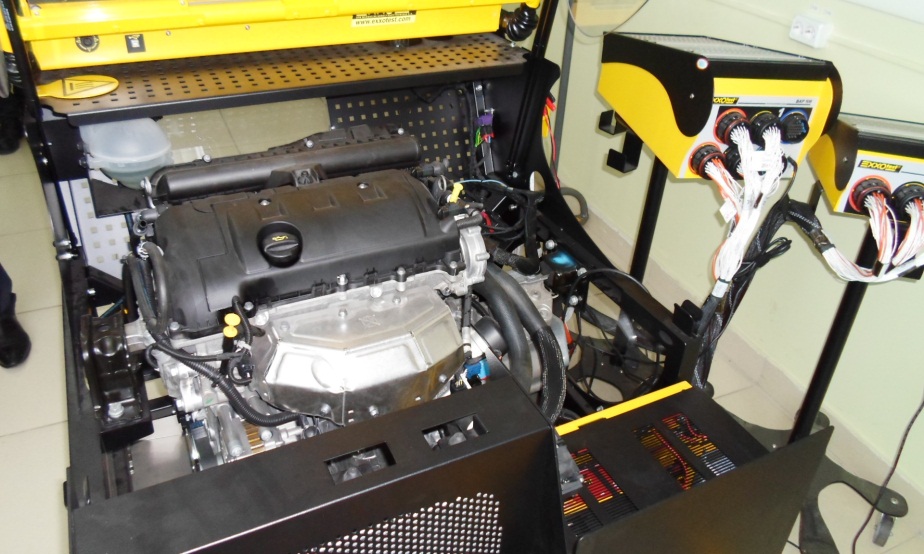 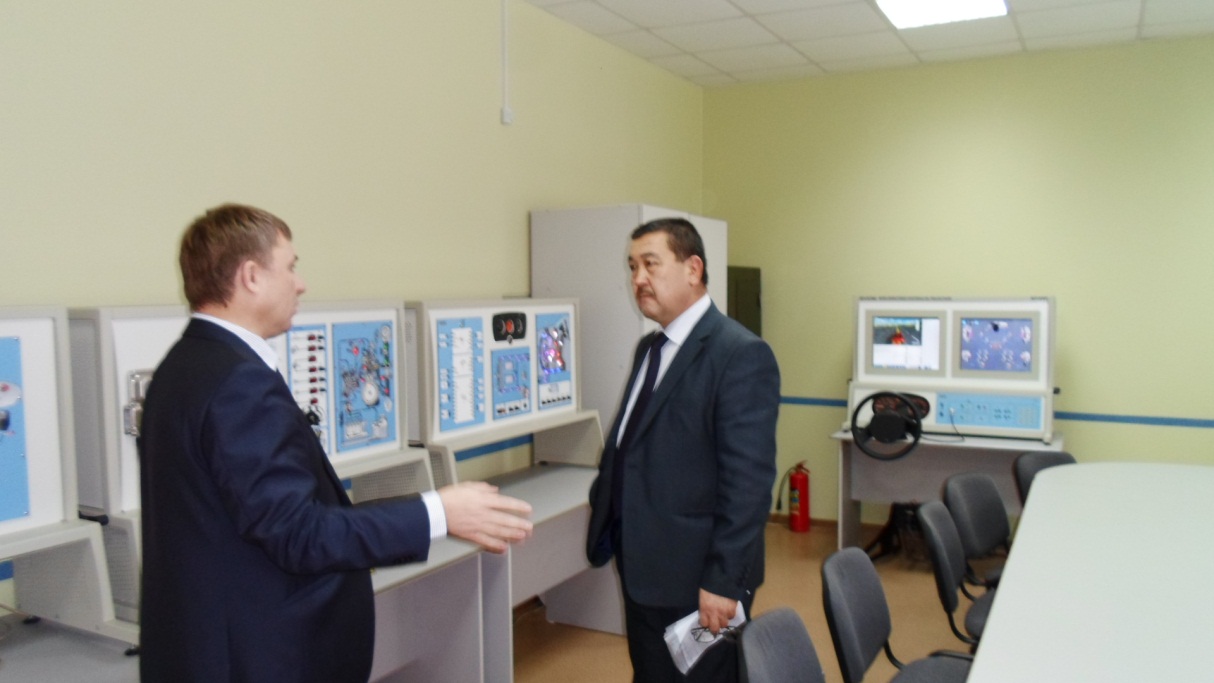 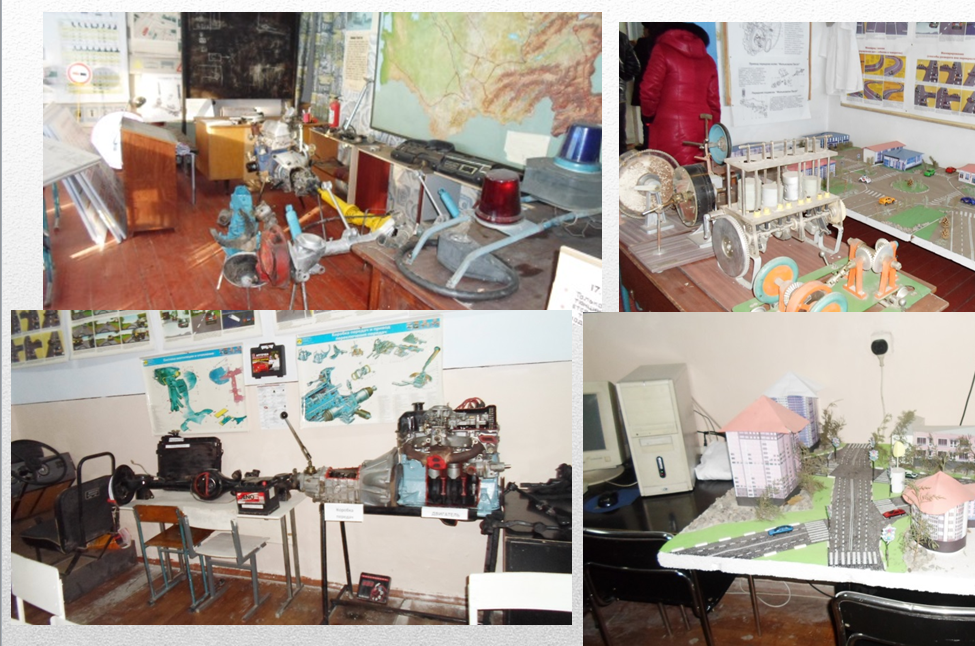 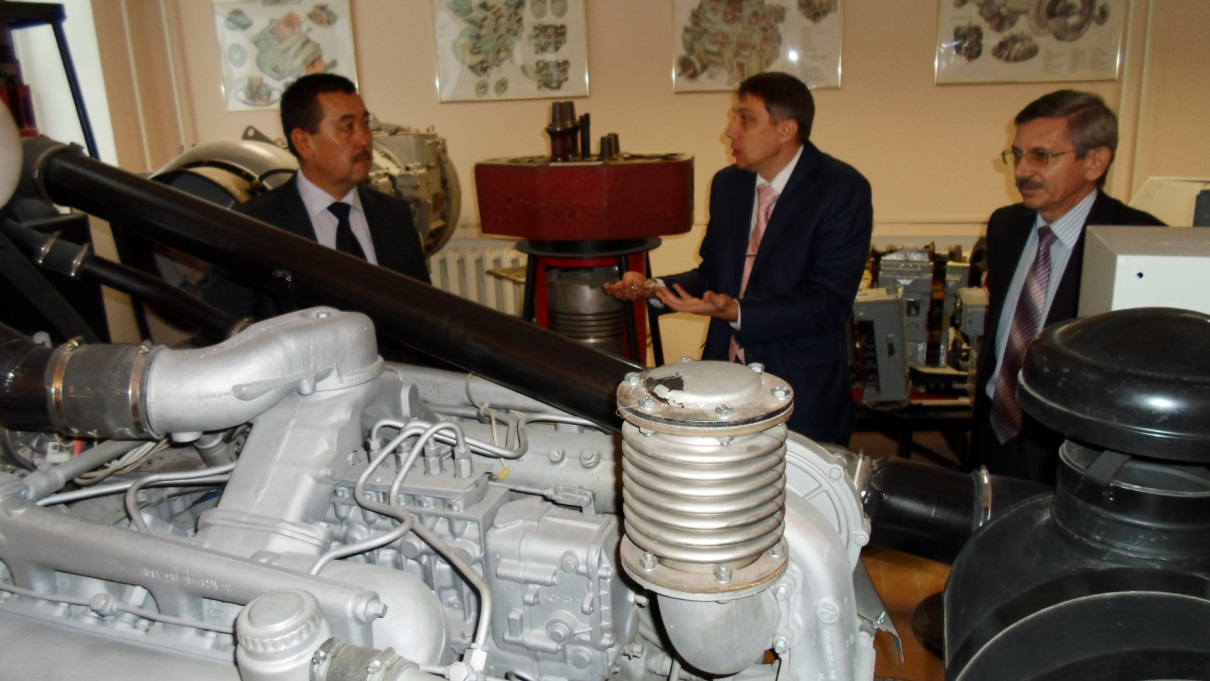 ОмГУПС - Омский государственный университет путей сообщения
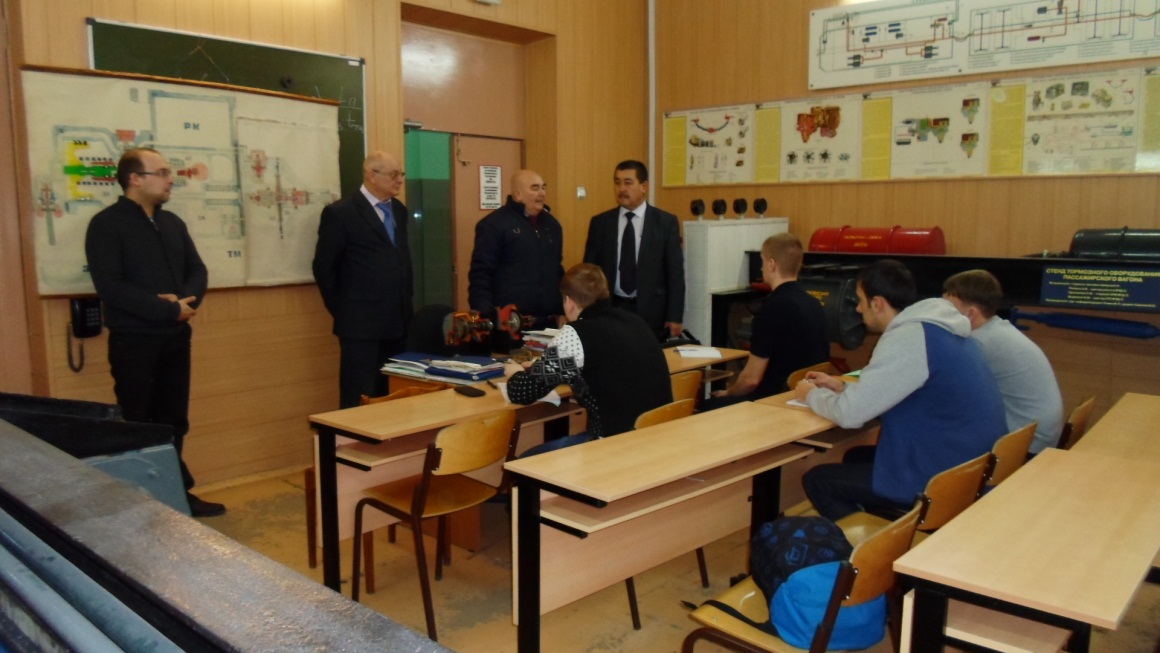 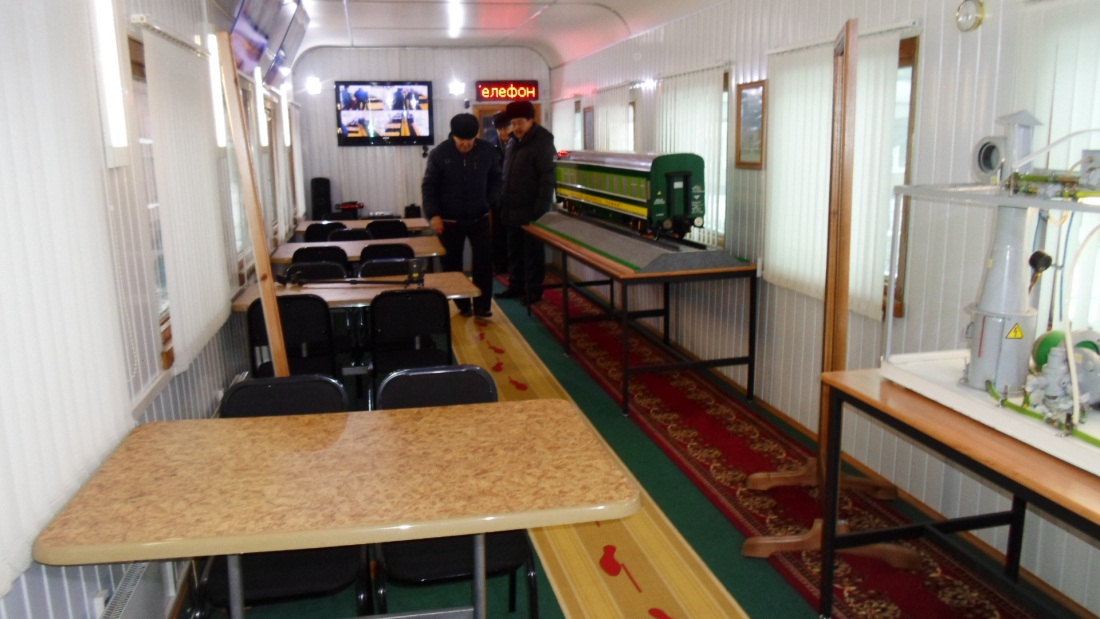 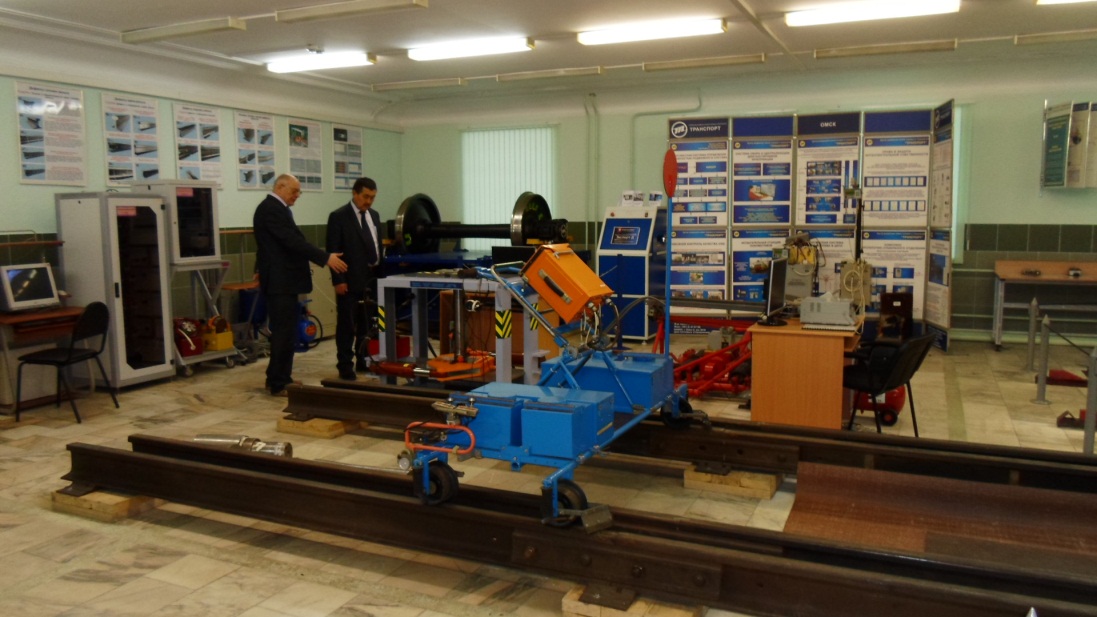 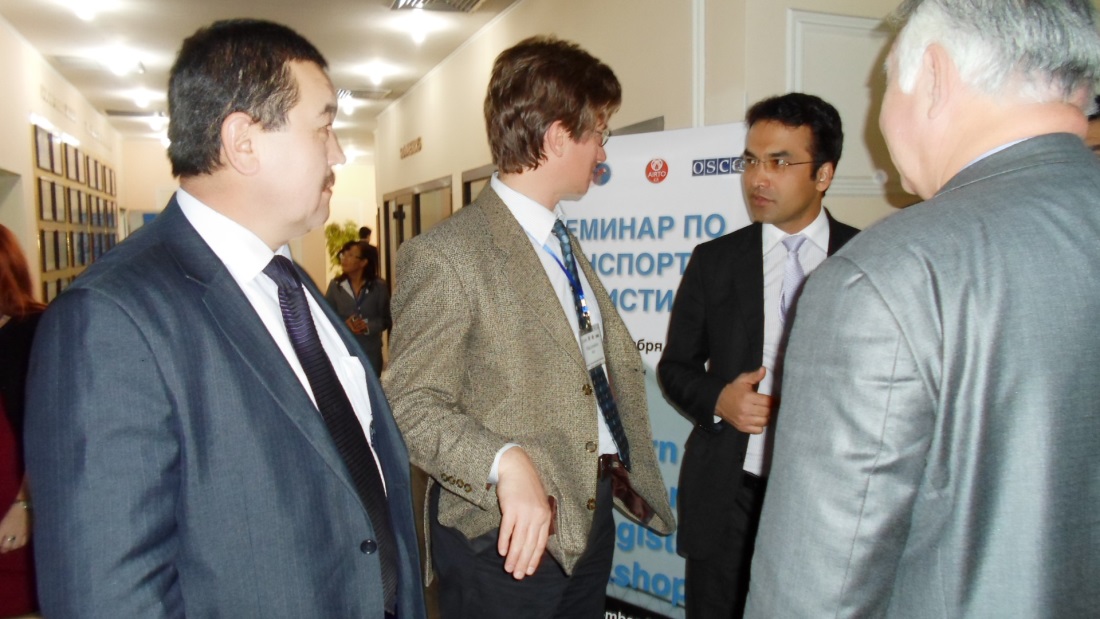 Исследование повышение безопасности дорожного движения: в городах, малых городах, селах, пригородных населенных пунктах, на магистральных участках автодорог.
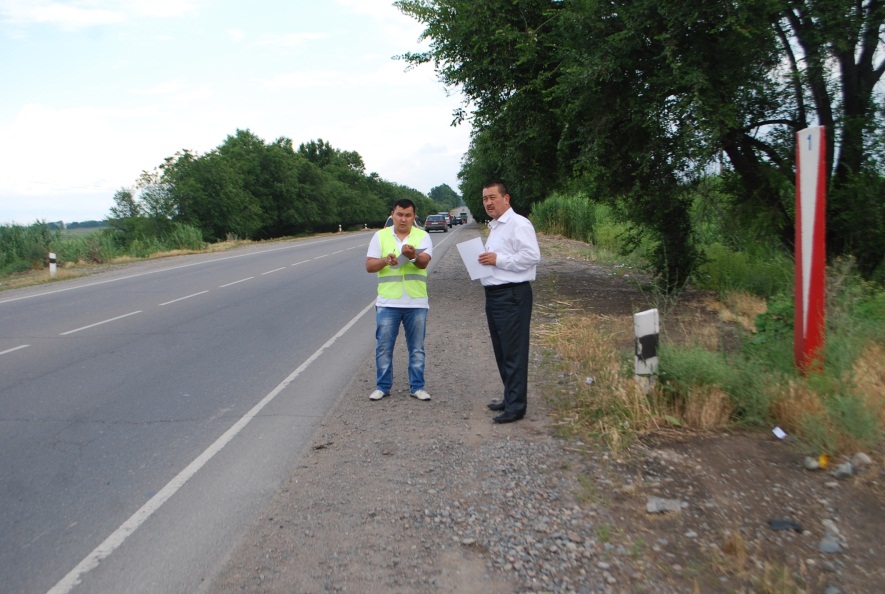 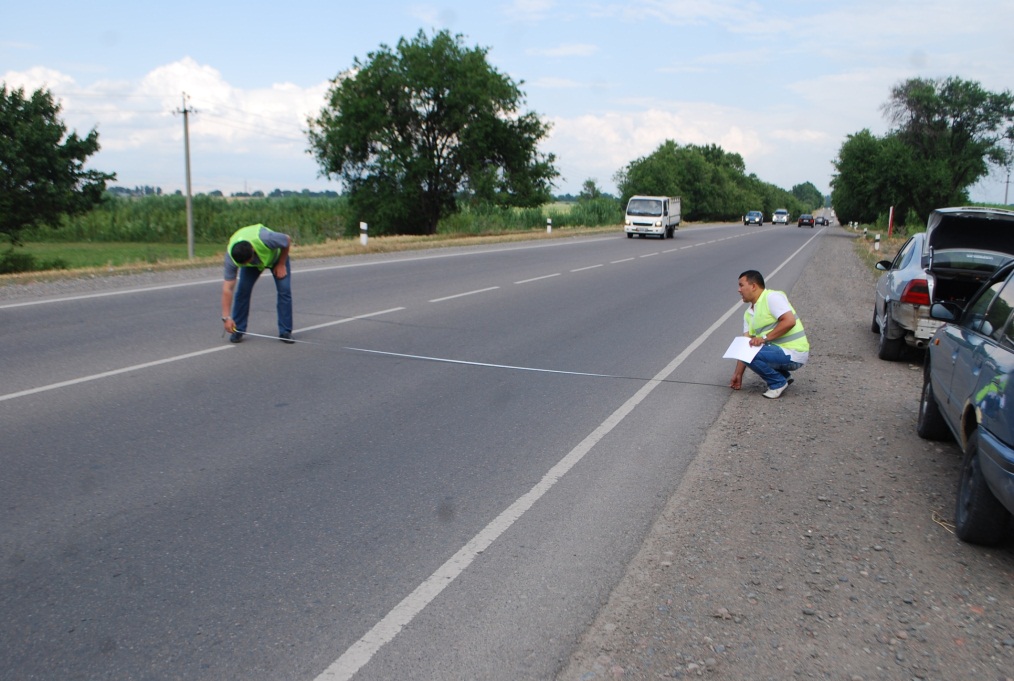